EWALUACJA  PROGRAMU SZKOŁY PROMUJĄCEJ ZDROWIE       2018/ 2019
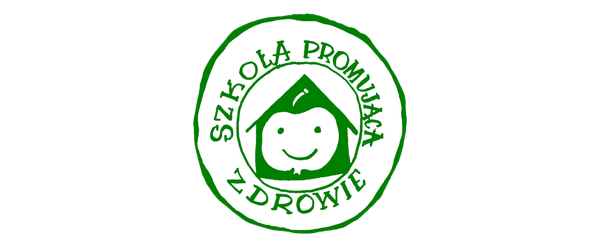 Szkoła Promująca Zdrowie to szkoła, która we współpracy z rodzicami uczniów i społecznością lokalną: systematycznie i planowo tworzy środowisko społeczne i fizyczne sprzyjające zdrowiu i dobremu samopoczuciu społeczności szkolnej, wspiera rozwój kompetencji uczniów i pracowników w zakresie dbałości o zdrowie przez całe życie.
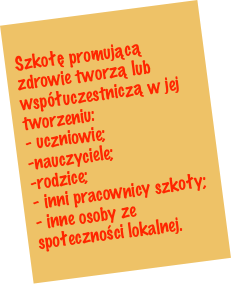 Nasza szkoła prowadzi zajęcia z edukacji zdrowotnej we wszystkich klasach I – VIII, a na zakończenie każdego roku szkolnego dokonuje ewaluacji zajęć.
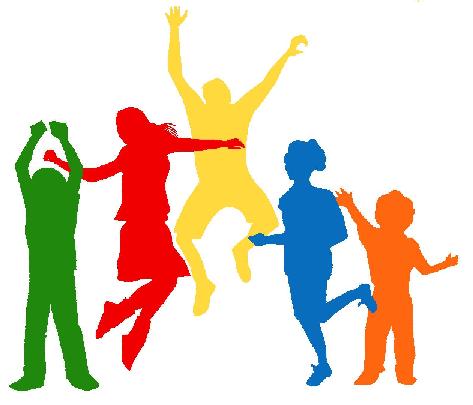 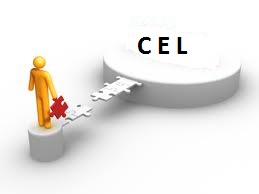 Celem zajęć było:


stworzenie przyjaznego klimatu w szkole poprzez dobrą komunikację, humor, emocjonalne wsparcie,
rozwijanie umiejętności społecznych i emocjonalnych,
zachęcanie do zdrowego życia oraz stworzenie realnych i atrakcyjnych możliwości dokonywania zdrowych wyborów
Obszary naszej działalności
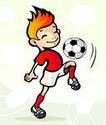 1. Zdrowe odżywianie
2. Aktywność ruchowa

4. Zdrowie psychiczne
     i społeczne



5. Działania na rzecz 
     ekologii
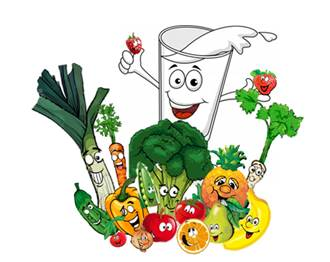 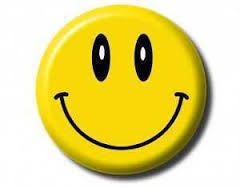 3.Bezpieczeństwo
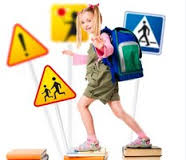 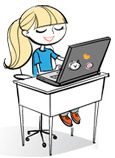 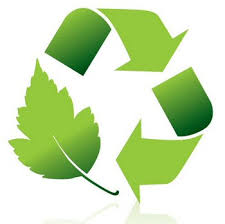 KLASY I – III

Kryterium sukcesu- założone;
95% uczniów postrzega ustalonych reguł i pełni określoną rolę w grupie – obserwacja prowadzących zajęcia
80% uczniów ma przyswojone wiadomości o zdrowiu- ankieta
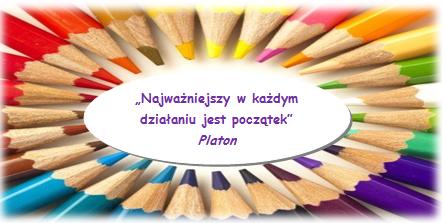 ANALIZA OBSERWOWANYCH ZAJĘĆ
Zgodnie z podanymi kryteriami, przyjęto, że po zrealizowaniu tematyki z edukacji zdrowotnej nasi uczniowie w 95% będą umieli pracować według ustalonych i wspólnie wypracowanych norm ,reguł  i zasad zachowania. Obserwowane przez nauczycieli, wychowawców zachowania uczniów, pozwalają stwierdzić, 
że podjęte działania przyniosły 
efekty. Założone kryterium osiągnięto. Uzyskano 98%.
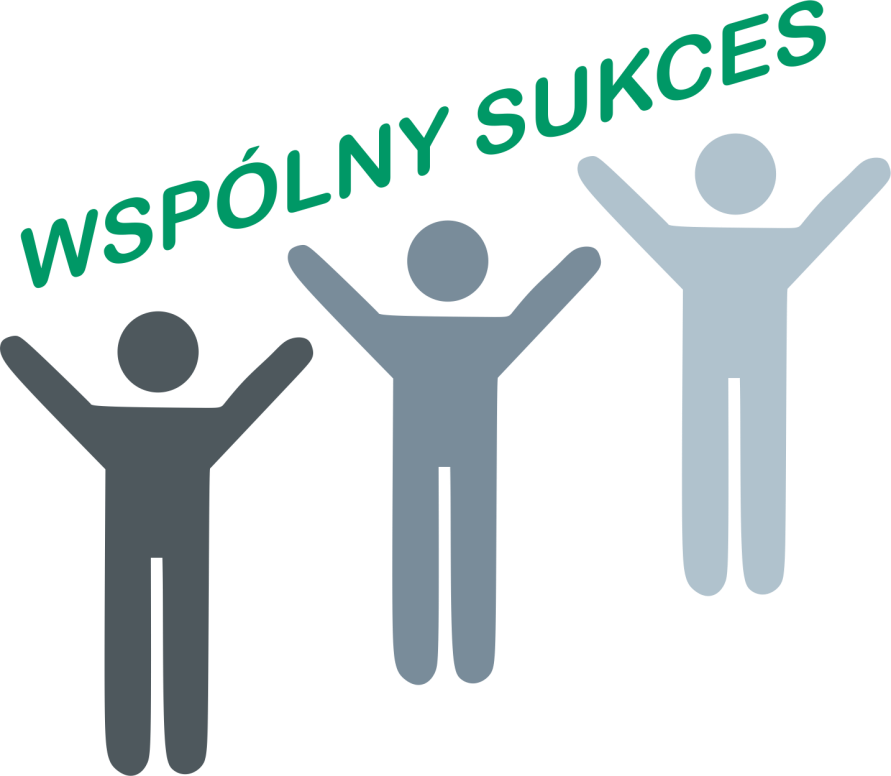 EWALUACJA KLAS I- obserwacja
EWALUACJA KLAS II
EWALUACJA KLAS III
ANALIZA ANKIET KLAS I
ANALIZA ANKIET KLAS II
ANALIZA ANKIET KLAS III
Kryterium sukcesu (80%) we wszystkich klasach osiągnięto.
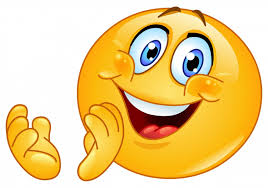 EWALUACJA

			
UCZNIOWIE:
Wiedzą jakie są zasady obowiązujące w szkole i klasie. Rozumieją ich cel i sens.
Wiedzą jak powinien zachowywać się dobry kolega oraz przyjaciel. Znają cechy takich osób.
Znają nazwy emocji oraz potrafią je wyrazić w zabawach dramowych, rysunkach i życiu codziennym.
Znają piramidę zdrowia. Odróżniają dobre nawyki od złych.

 Wszystkie klasy zrealizowały zaplanowane zajęcia warsztatowe. Założone kryterium zostało 	 osiągnięte, w niektórych przypadkach nawet przekroczone.
ZREALIZOWANE TEMATY W KLASACH IV- VIII


1. Chcę być dobry- 
Kontakt z drugim człowiekiem
2. Chcę kochać i być kochanym
3. Jak stawać się pracowitym człowiekiem
4. Planowanie. Aby skutecznie dążyć do celu
5. Stres i lęk mogę pokonać
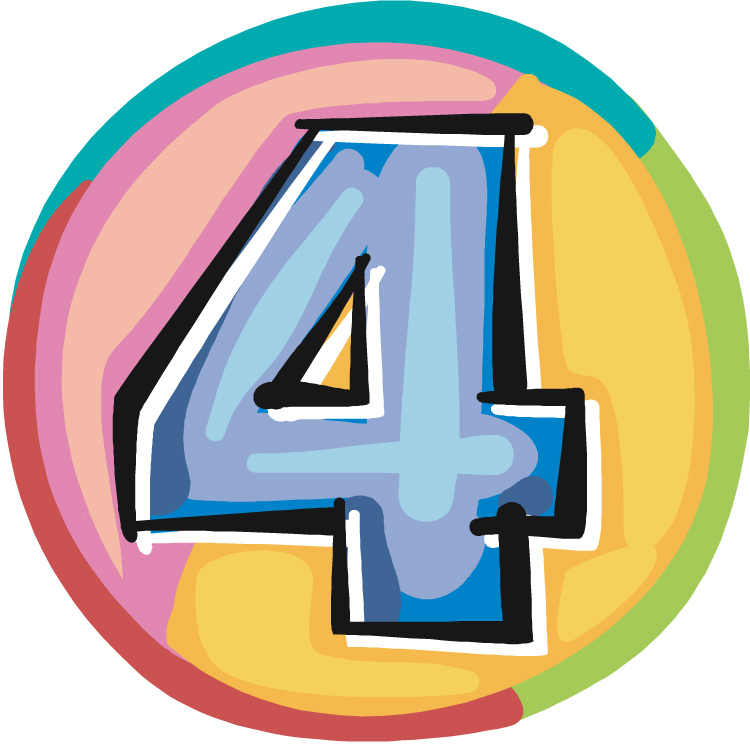 Uczniowie:
rozumieją, że dobro jest podstawą lepszego kontaktu z drugim człowiekiem
wiedzą co to znaczy być tolerancyjnym
rozumieją, że wytrwała praca prowadzi
     do sukcesów
potrafią planować i skutecznie dążyć do celu
wiedzą czym jest stres, co go wywołuje
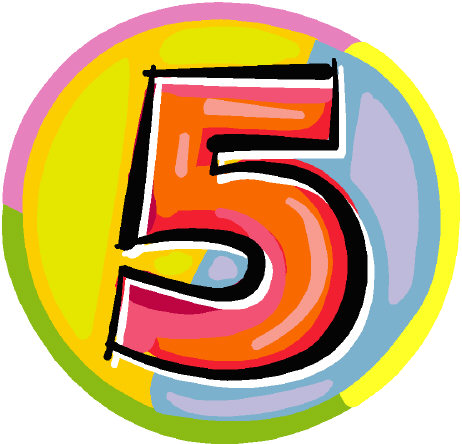 1. Dobrze gospodaruje czasem
2. Życzliwość okazywana innym 
    owocuje w moim życiu
3. Normy i reguły obowiązujące w życiu
4. Wiem kim jestem
5. Jestem odpowiedzialny za to co robię
Uczniowie 
wiedzą jak funkcjonować w grupie, by nie popadać w konflikty z innymi jej członkami
wiedzą, że człowiek jest istotą społeczną i zależną od innych, próbują zachować indywidualizm w grupie
wiedzą, że muszą respektować ustalone normy i zasady,
mają świadomość, że każdy czyn pociąga za sobą konsekwencje. Poznali techniki ułatwiające podejmowanie decyzji
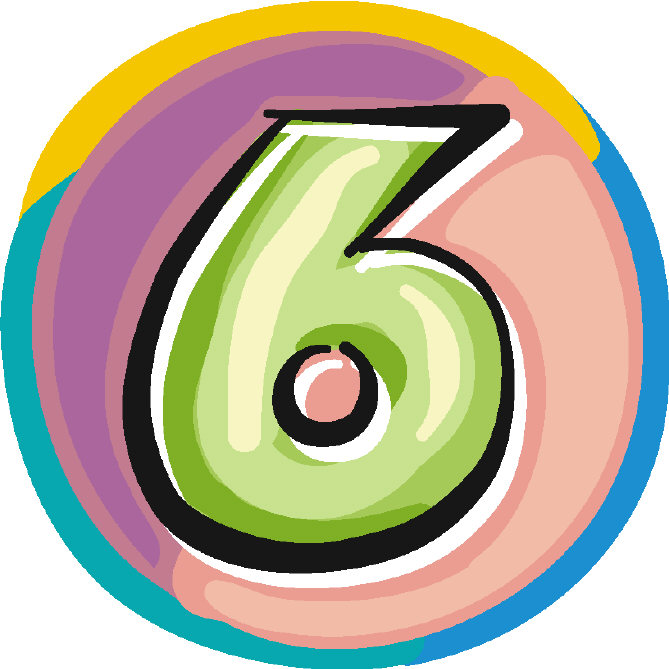 Nikt nie jest samotną wyspą
Sztuka podejmowania decyzji
Wiem kim jestem i dokąd podążam
Gdy jest mi trudno to…
Jestem człowiekiem przedsiębiorczym
Uczniowie 
znają swoje wady i zalety, nauczyli się formułować swoje oczekiwania wobec samego siebie i otoczenia
potrafią opisać swoje samopoczucie
dowiedzieli się, jak radzić sobie z pokonywaniem trudności
wiedzą do kogo mogą zwrócić się o pomoc
poznali pojęcie przedsiębiorczości
potrafią planować swoje działania
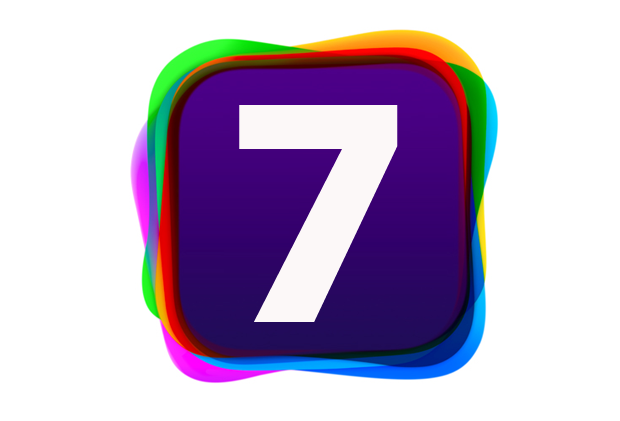 1.  Zdrowie i uroda
2. Zły początek , dobry koniec
3. Rodzina i ja
4. Pierwsza pomoc przedmedyczna
5. Zaufanie, czy można mi zaufać?
Uczniowie:
mają świadomość ,że estetyka stroju , wygląd mają  wpływ na psychikę i kondycję fizyczną
wiedzą jak radzić sobie z lękiem  i stresem w sytuacjach zadaniowych
rozumieją czym jest szacunek do członków rodziny i jak go okazywać
znają sposoby pozyskiwania zaufania
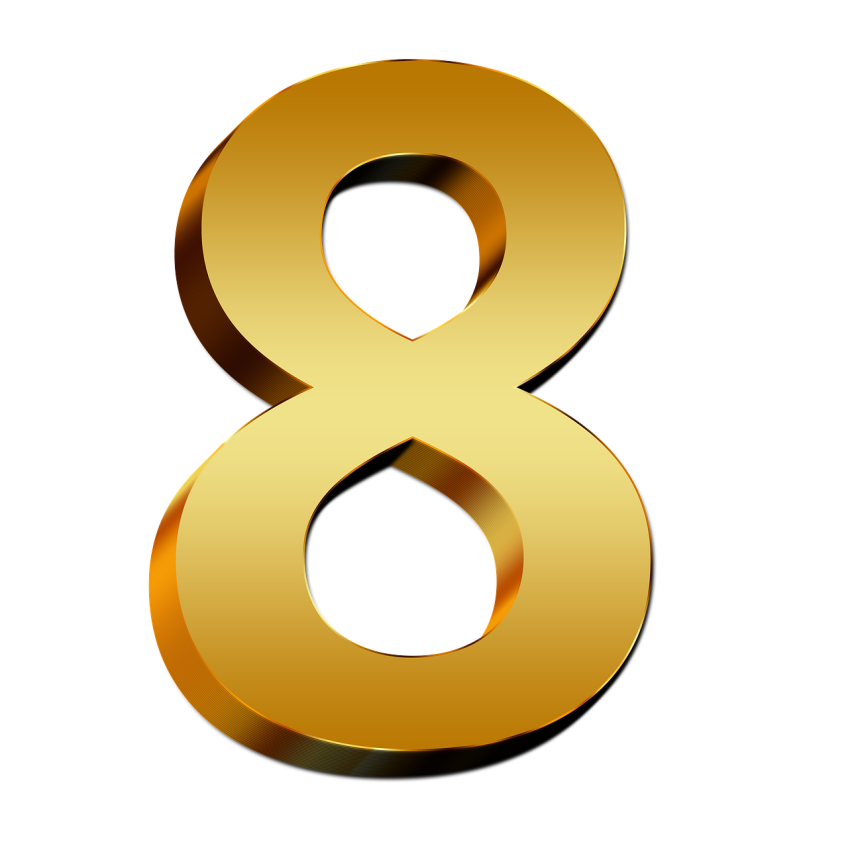 1. Czynne słuchanie jako metoda poznawania trudności i przeżyć innych.
2. Bezpieczne cele- jak je wyznaczyć i osiągnąć?
3. Znaczenie stresu w życiu człowieka.
4. Organizowanie bezpiecznej nauki.
5. Spróbuj uporać się z gniewem.
Uczniowie:
potrafią rozróżnić przeżycia innych,  
     starają się je rozumieć 
wiedzą, że proces wyznaczenia celów 
     pozwala wybrać gdzie chcemy zajść      w swoim życiu. Starają się wyznaczyć
     sobie cele, które są w stanie osiągnąć
znają kilka sposobów radzenia sobie 
z gniewem i agresją
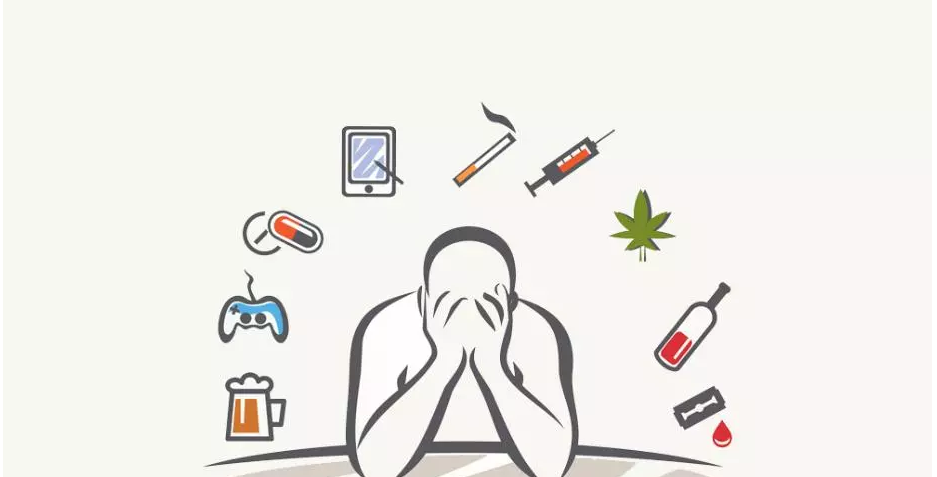 Oprócz tego uczniowie klas VIII uczestniczyli w spotkaniach prowadzonych z pracownikami Centrum Profilaktyki dotyczących uzależnień- ich objawów, skutków i sposobów przeciwdziałania i profilaktyki.
Tematy Szkoły Promującej Zdrowie realizowane były również przez pedagoga, wychowawców świetlicy, oraz nauczycieli na ich przedmiotach.
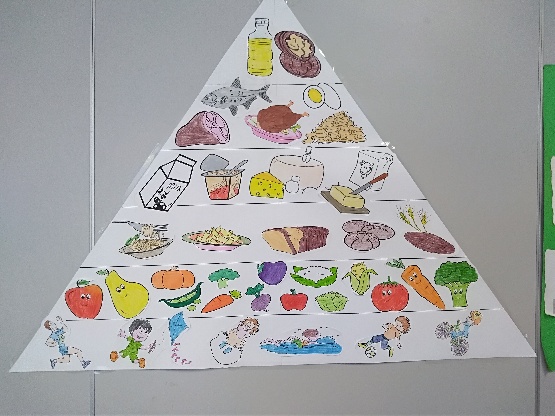 Kontynuacja programu:

- Szklanka mleka w szkole

	    - Owoce i warzywa                       w szkole
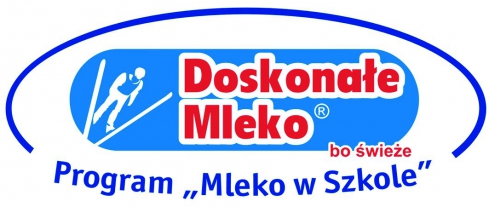 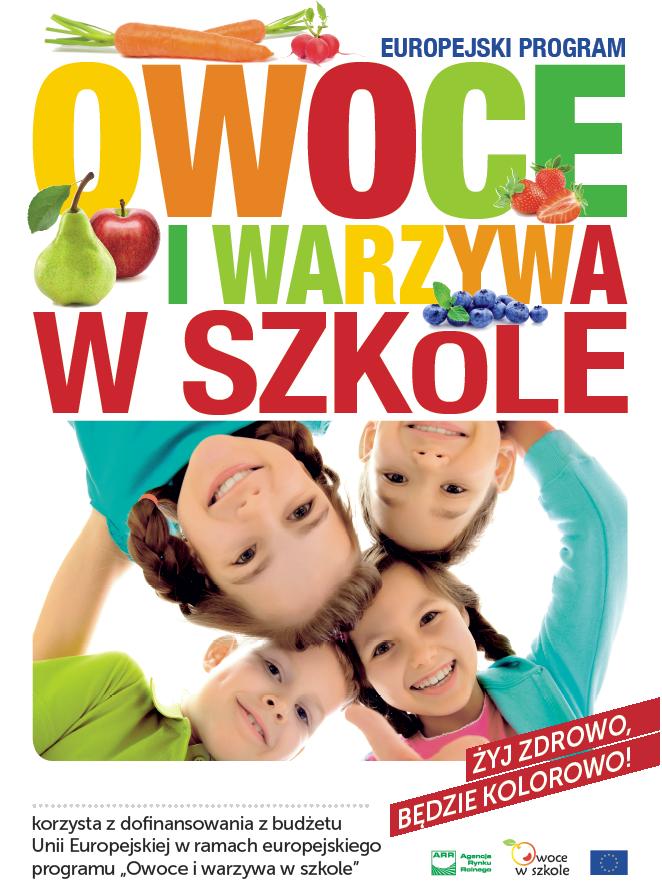 DZIAŁANIA PROMUJĄCE ZDROWIE
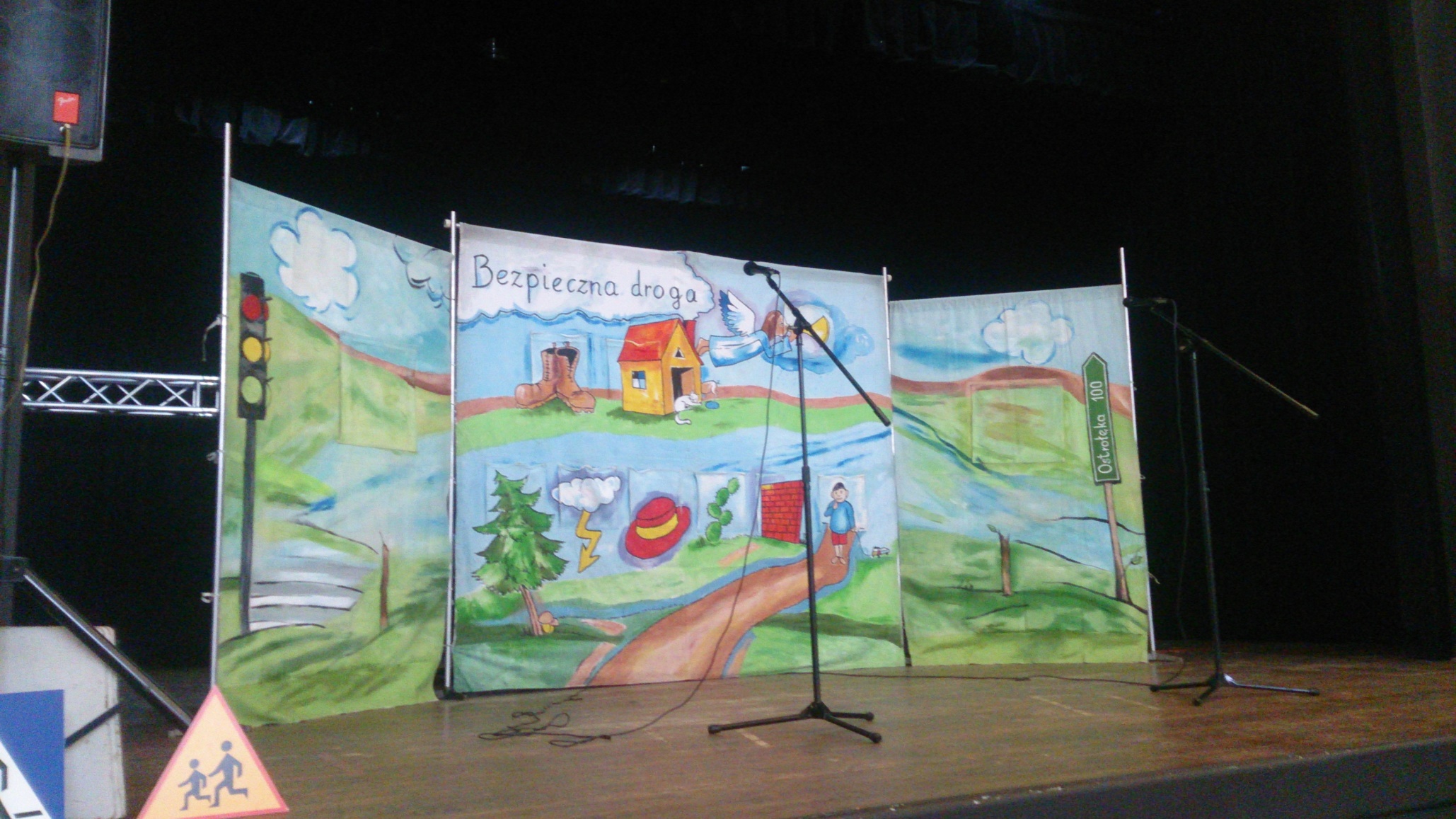 Wyjazd klas I na przedstawienie „Bąbel w drodze do szkoły”.
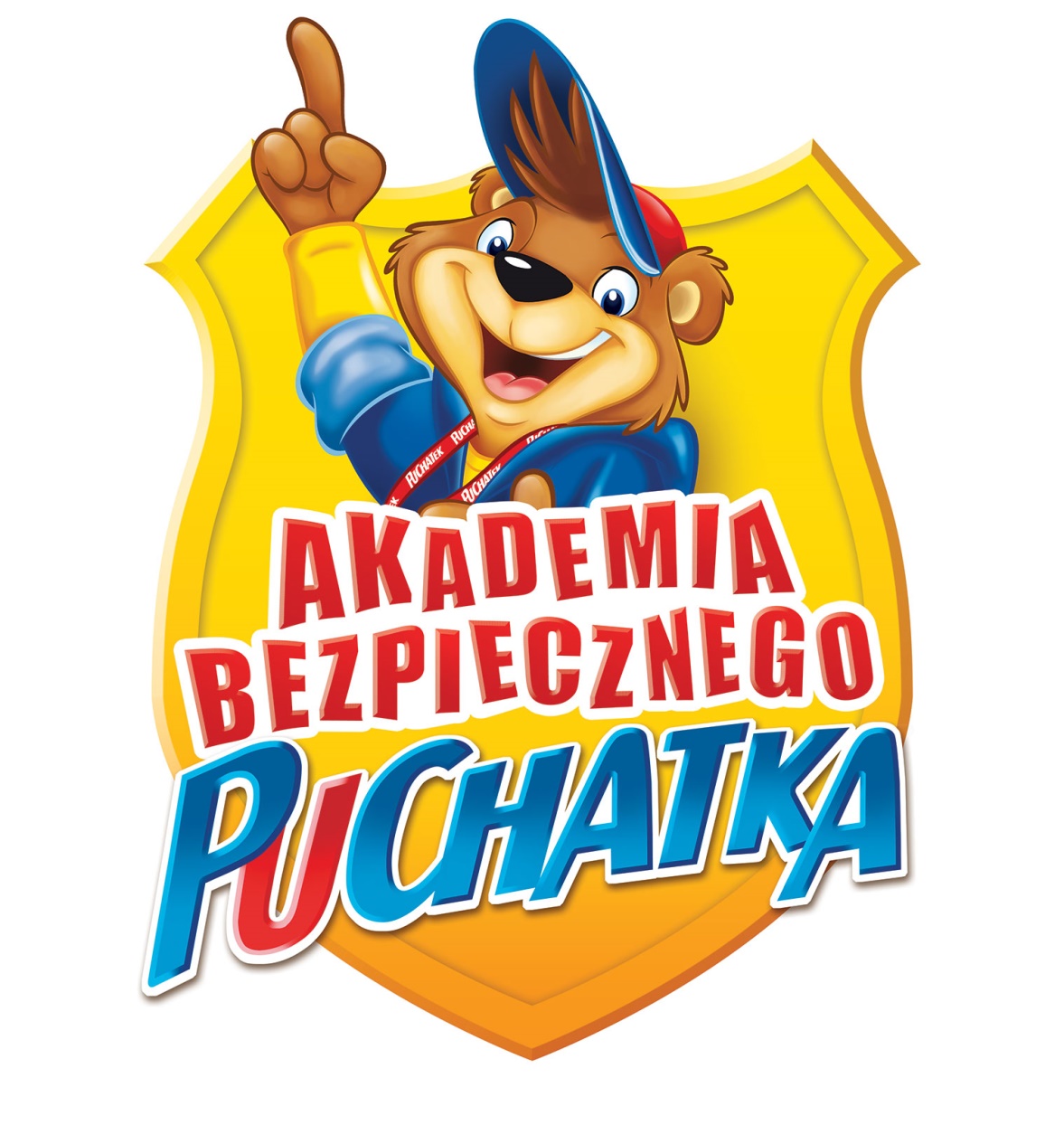 Realizacja programu 
„Akademia Bezpiecznego Puchatka”
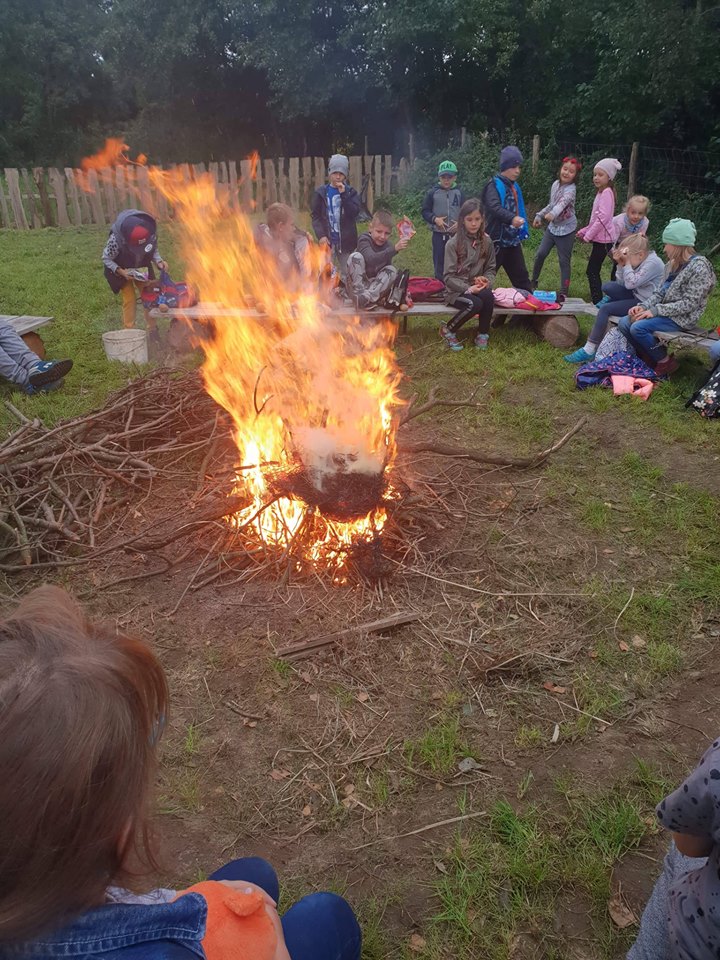 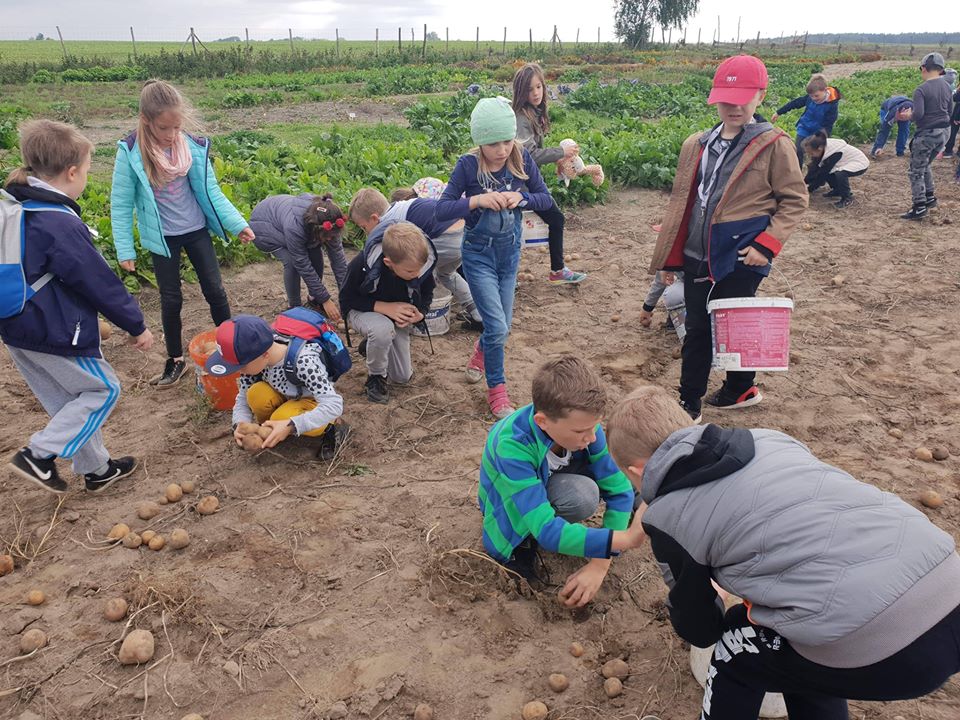 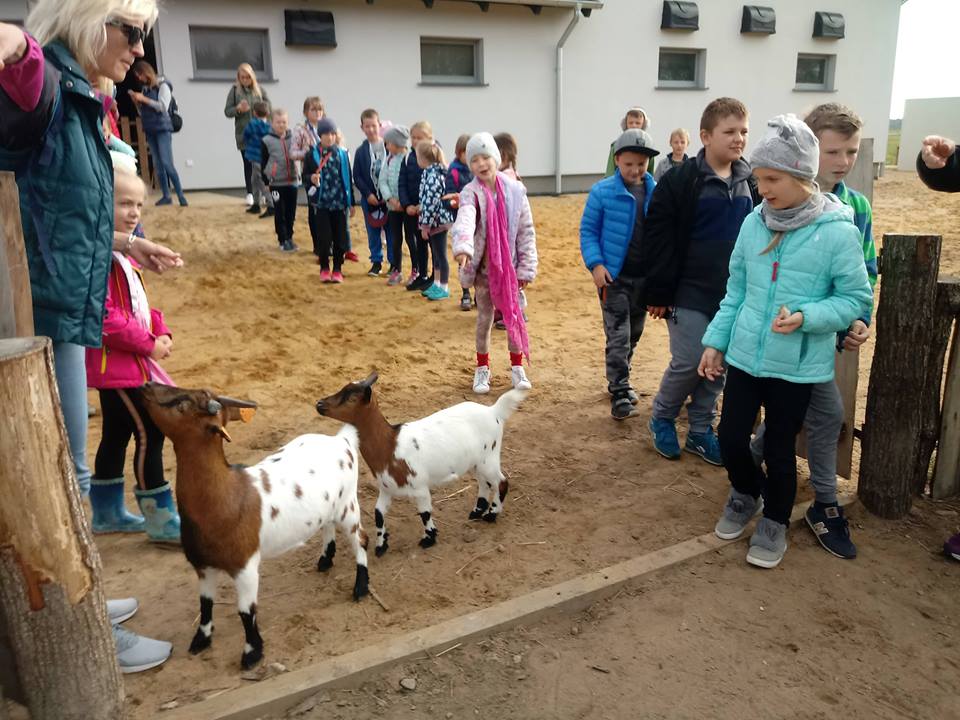 Dzień pieczonego ziemniaka
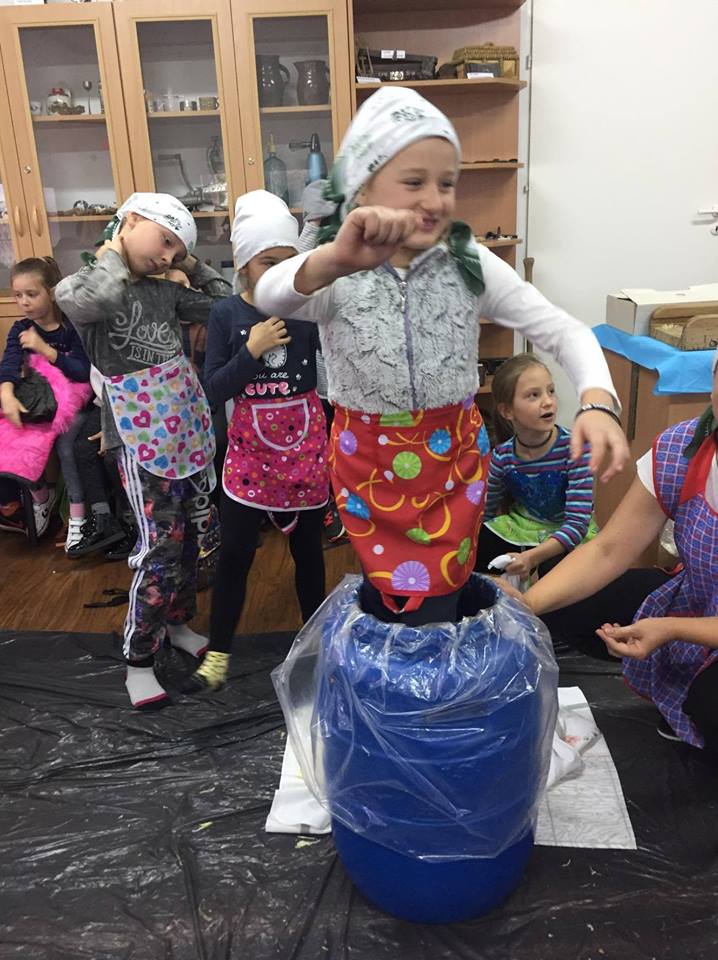 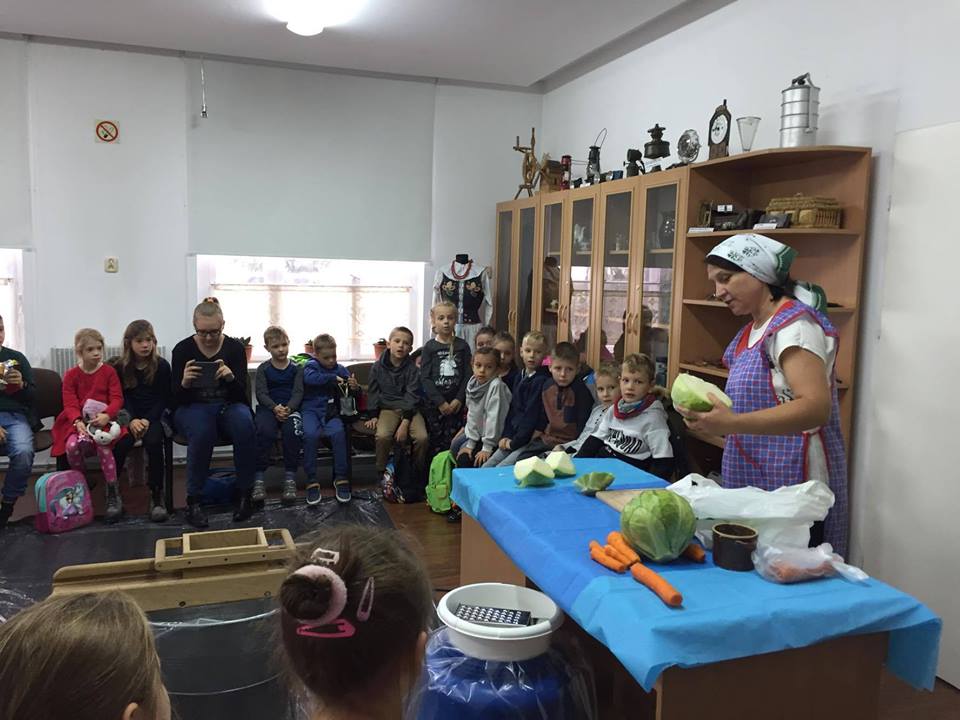 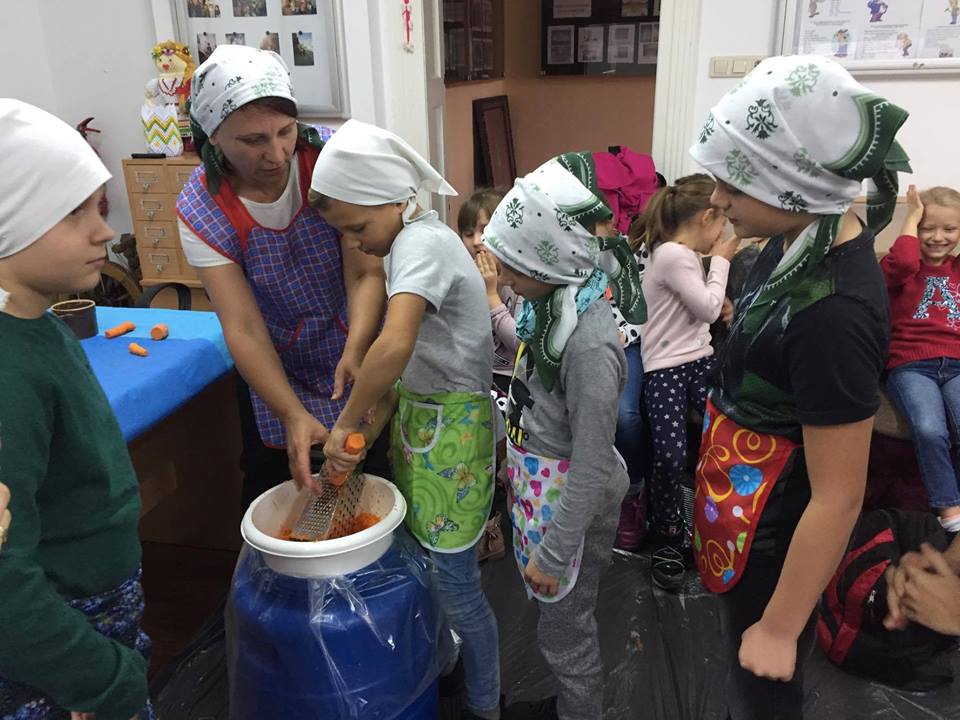 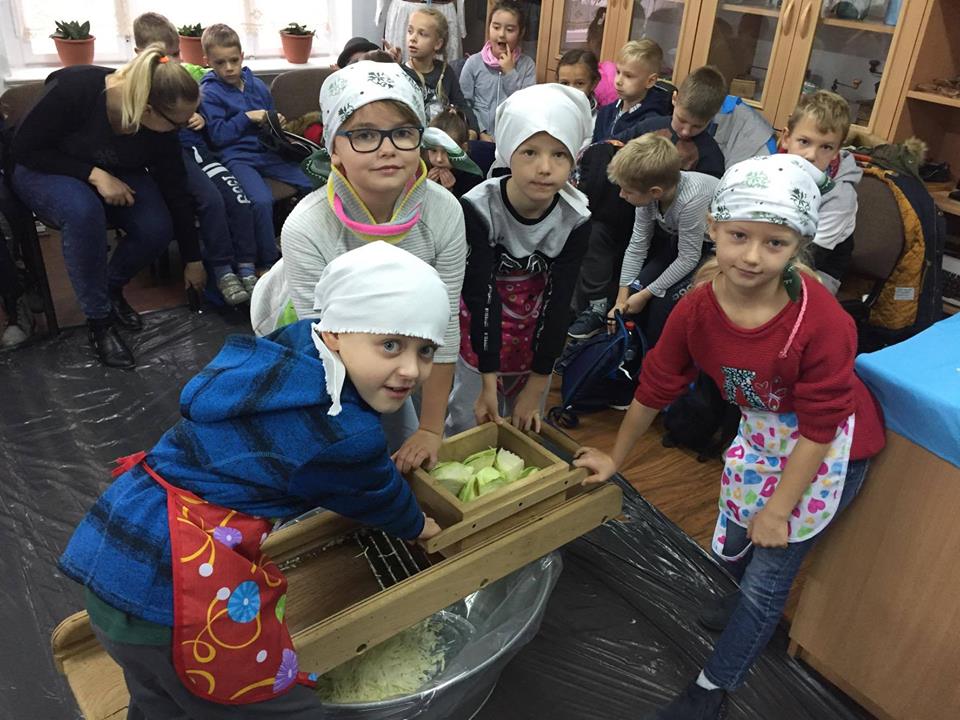 Kiszenie kapusty
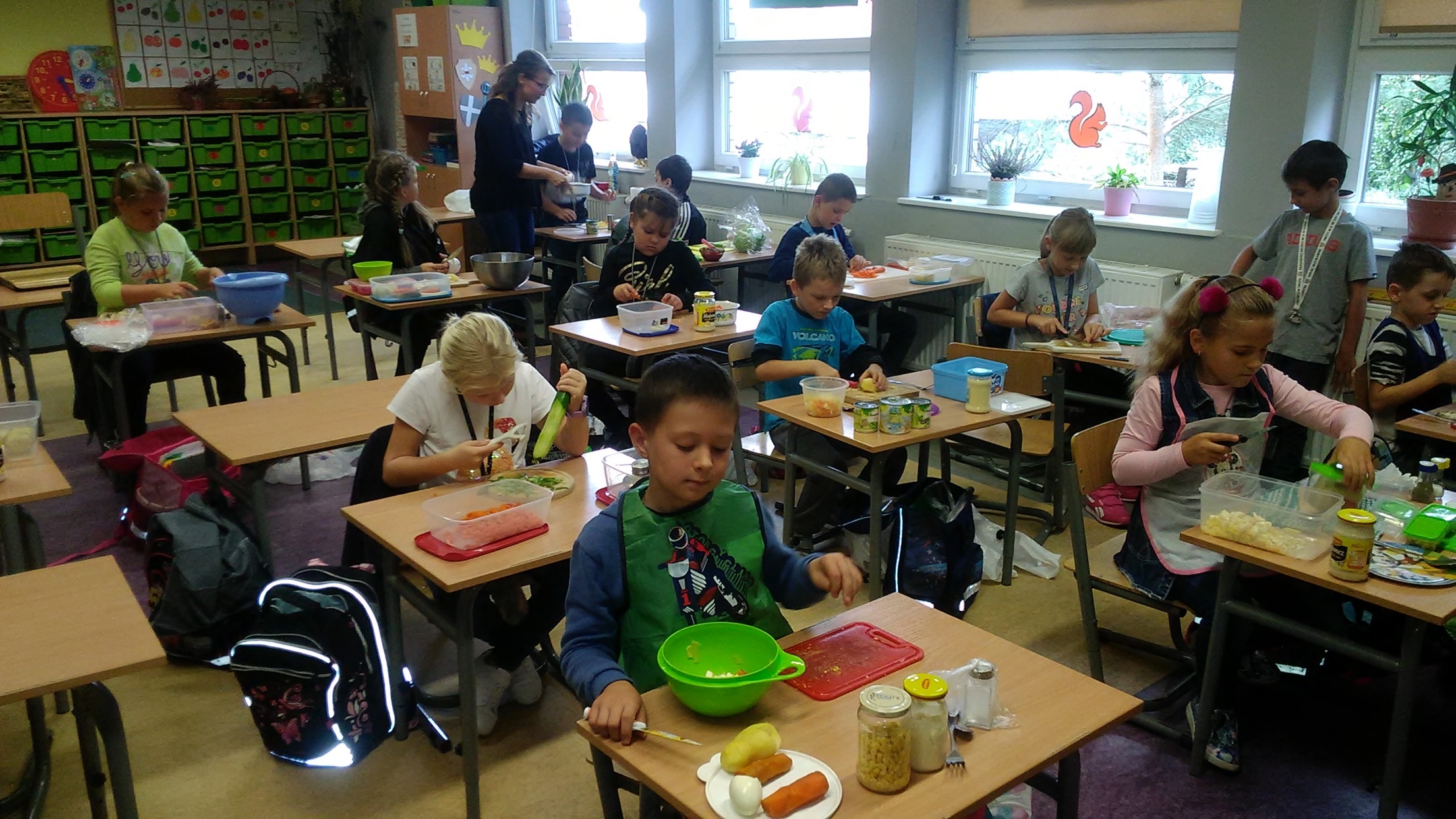 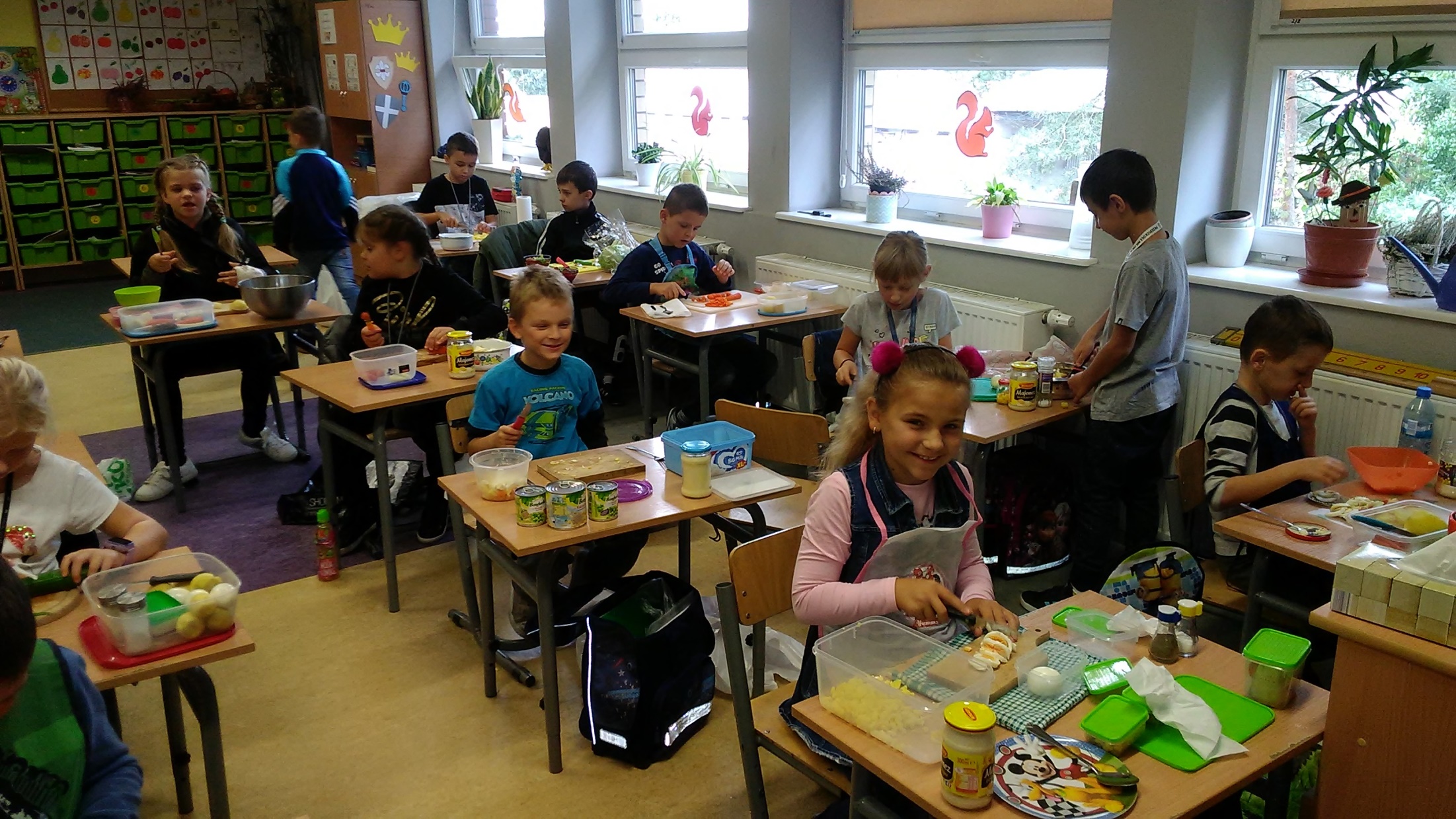 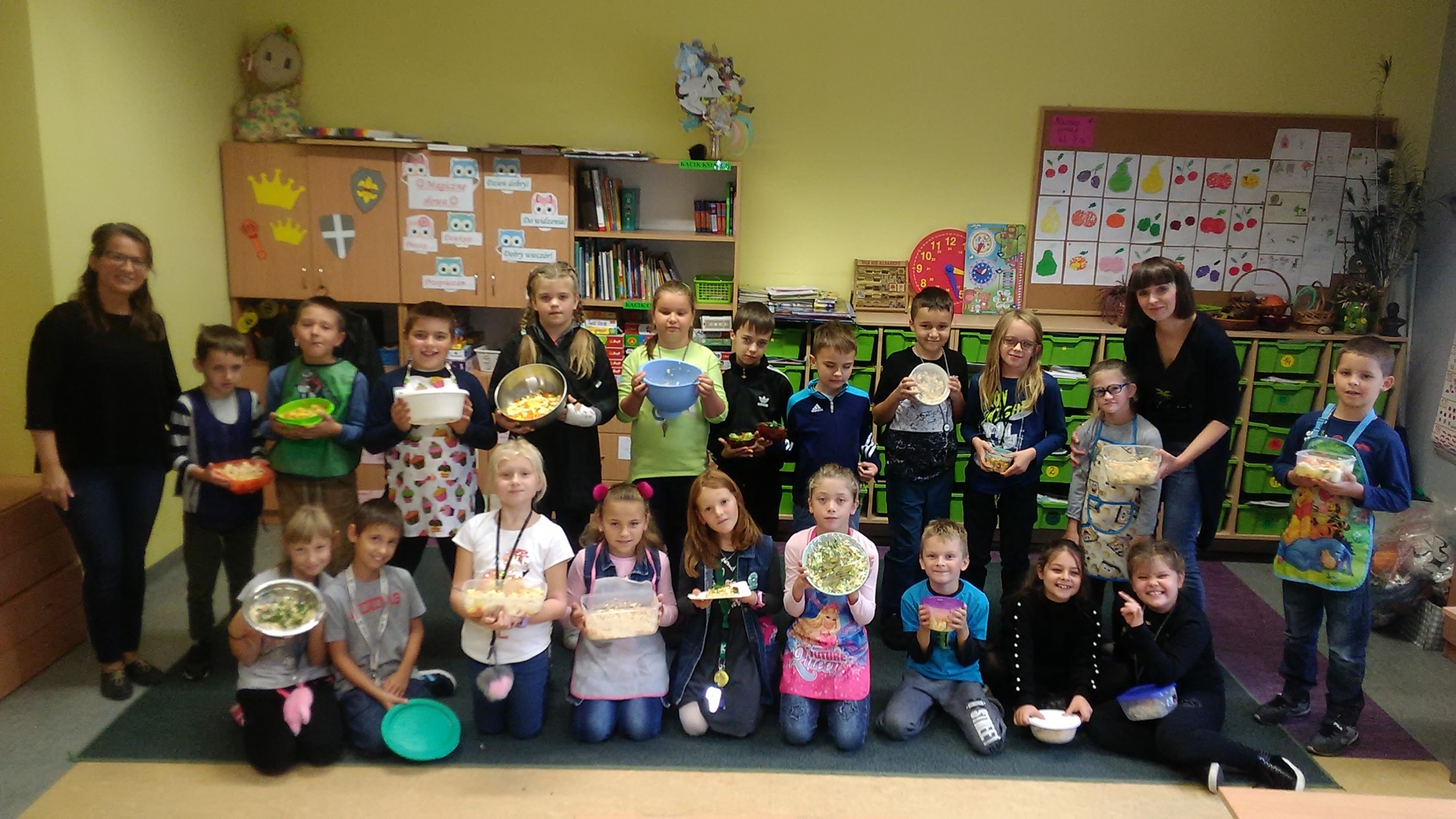 Przygotowywanie sałatki warzywnej
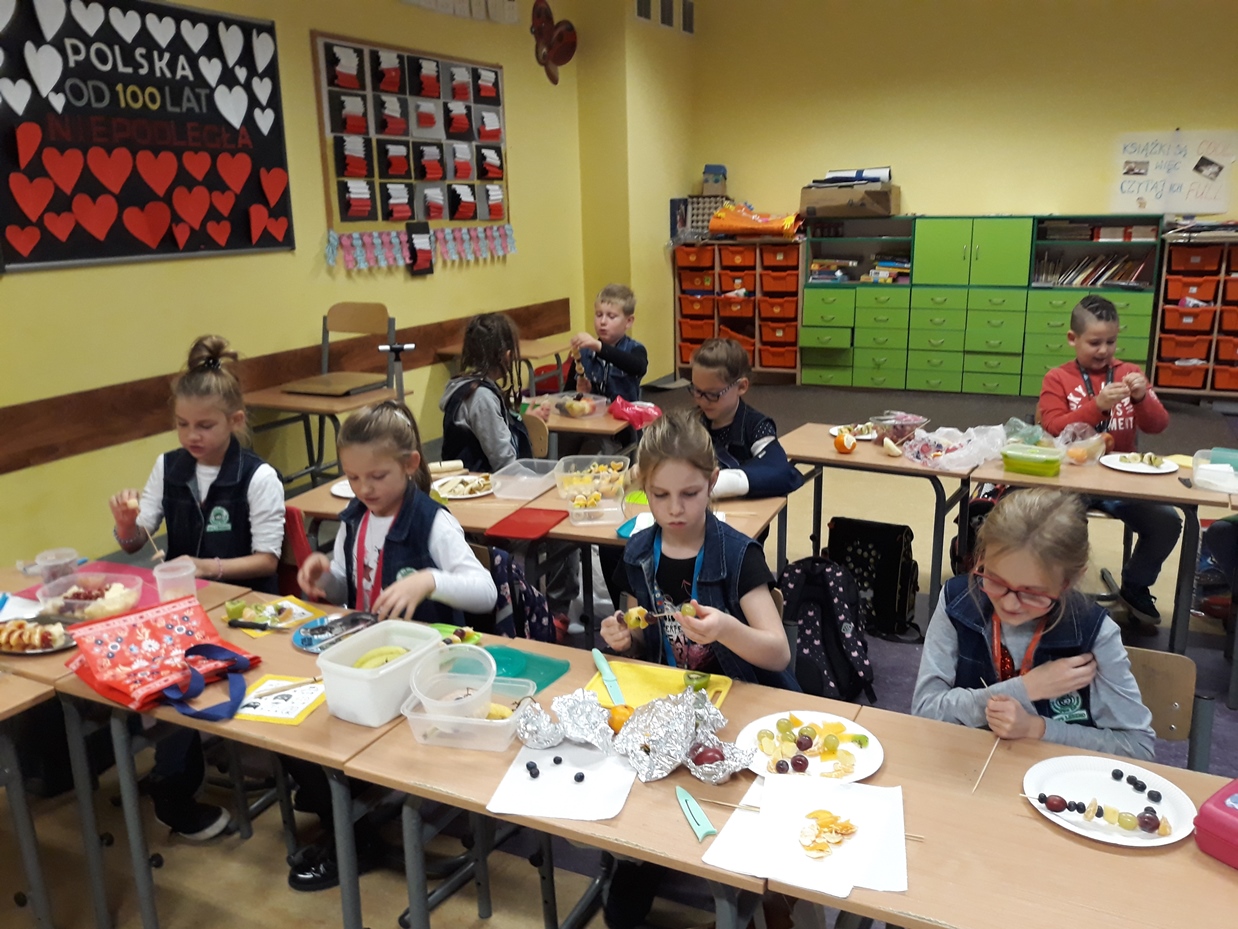 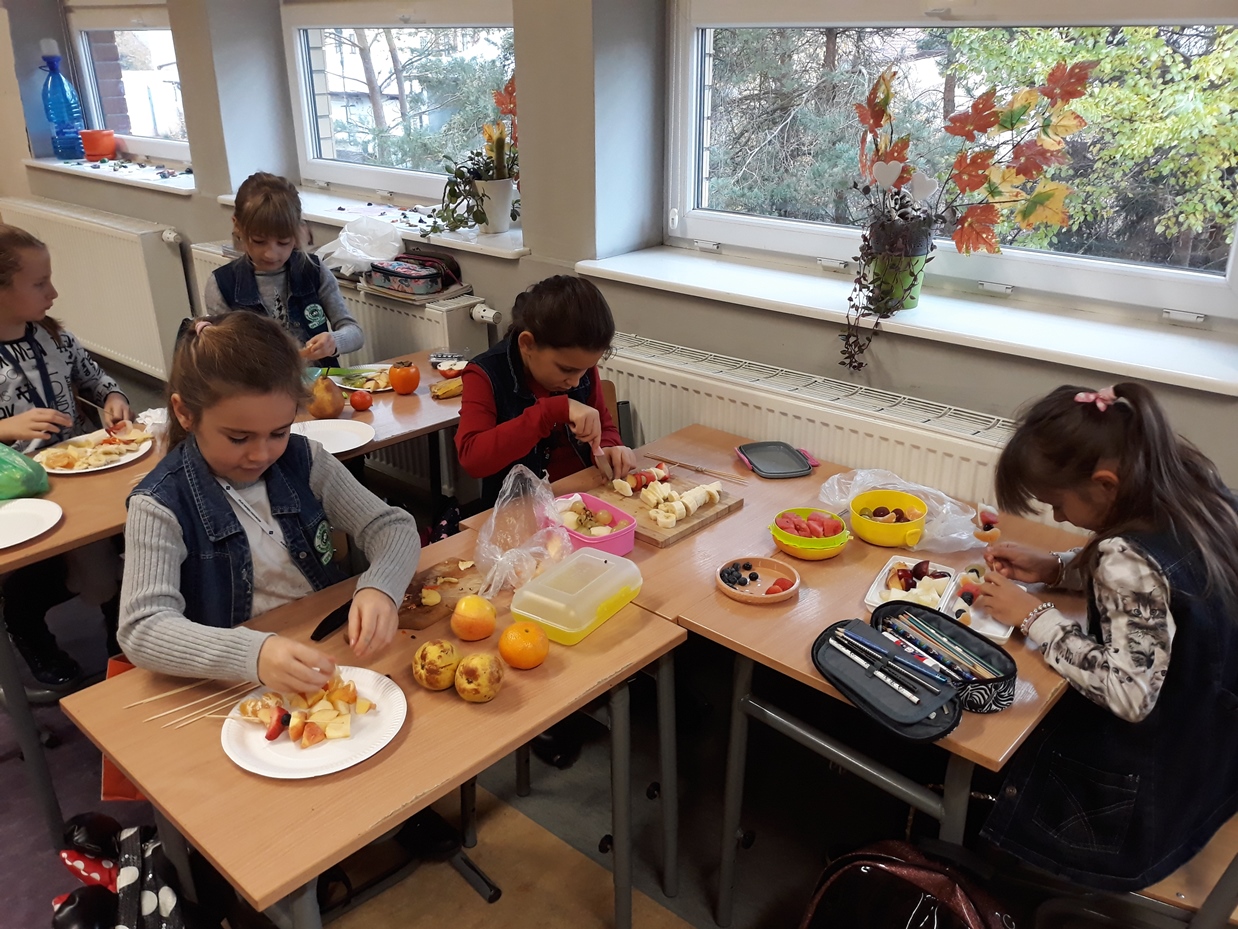 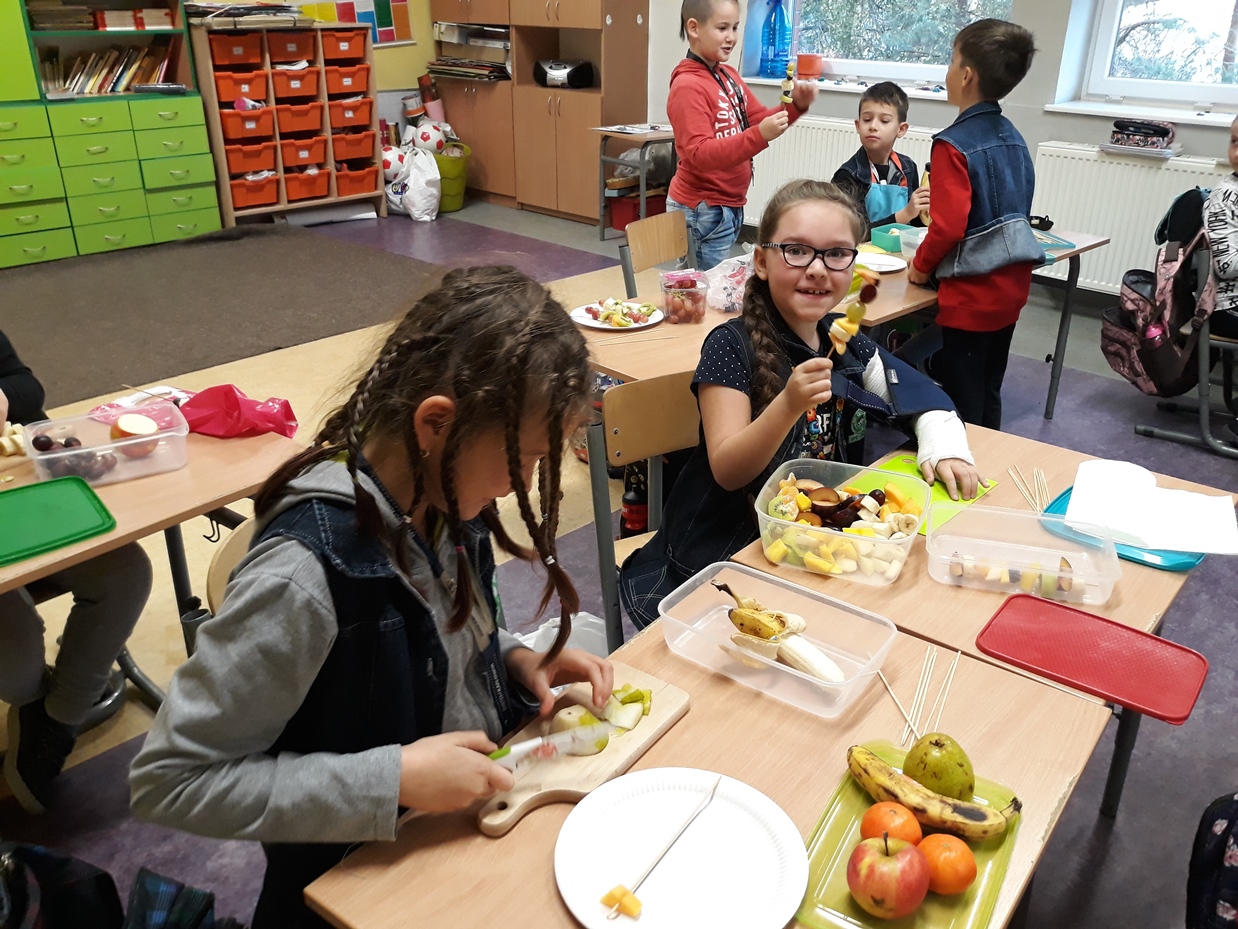 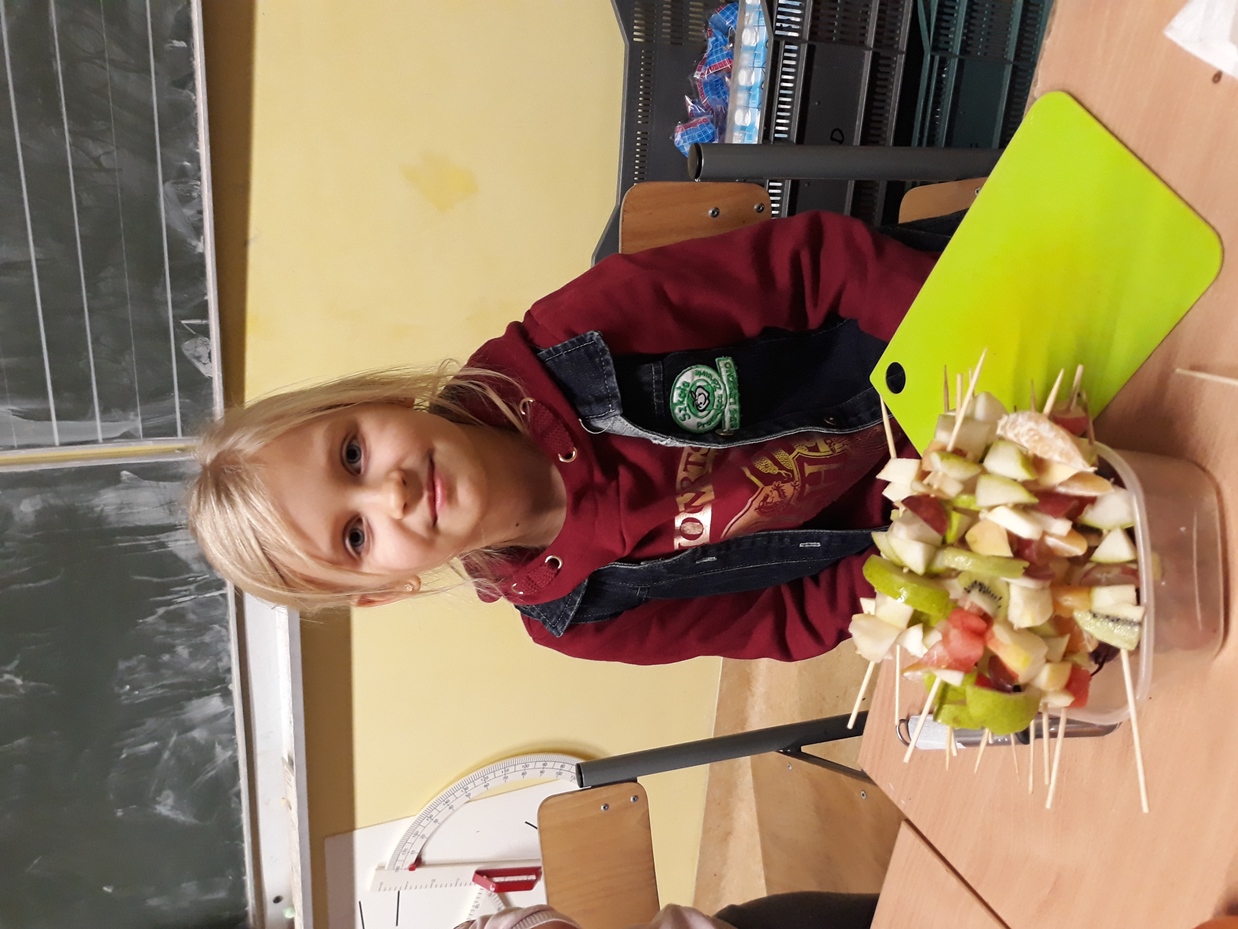 Śniadanie Daje MOC!
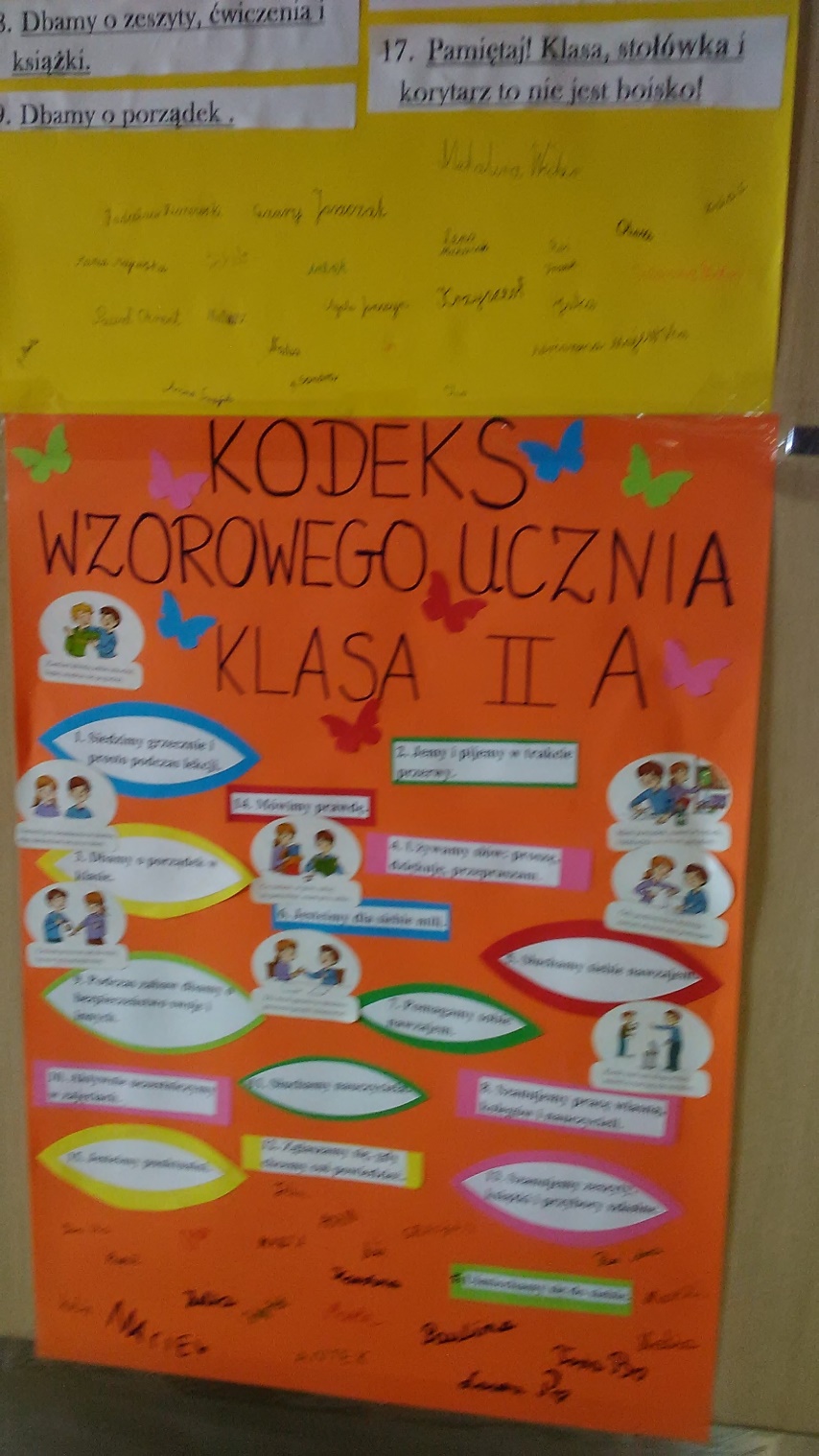 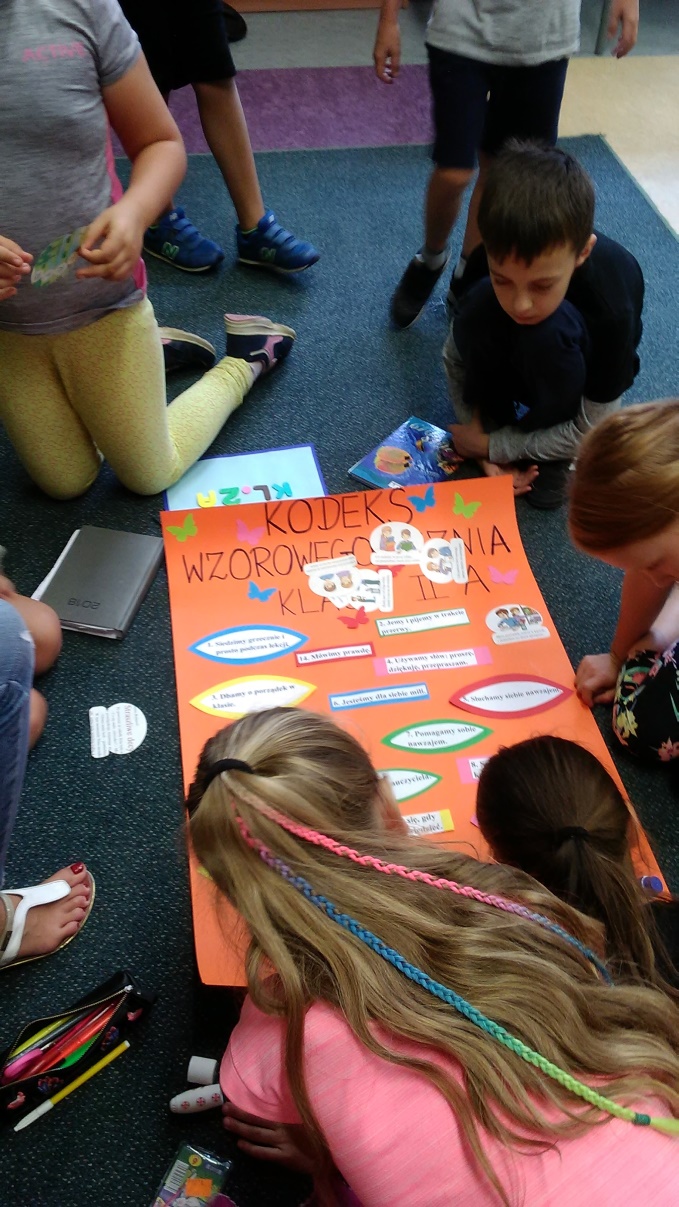 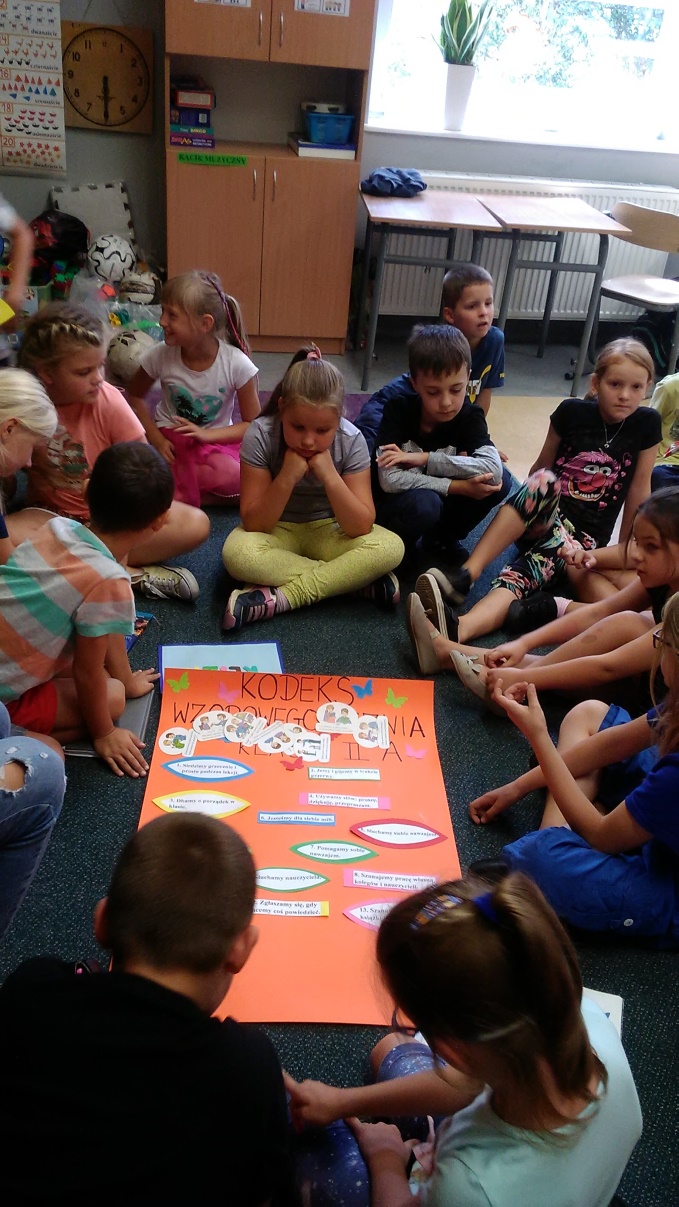 Wzorowy uczeń
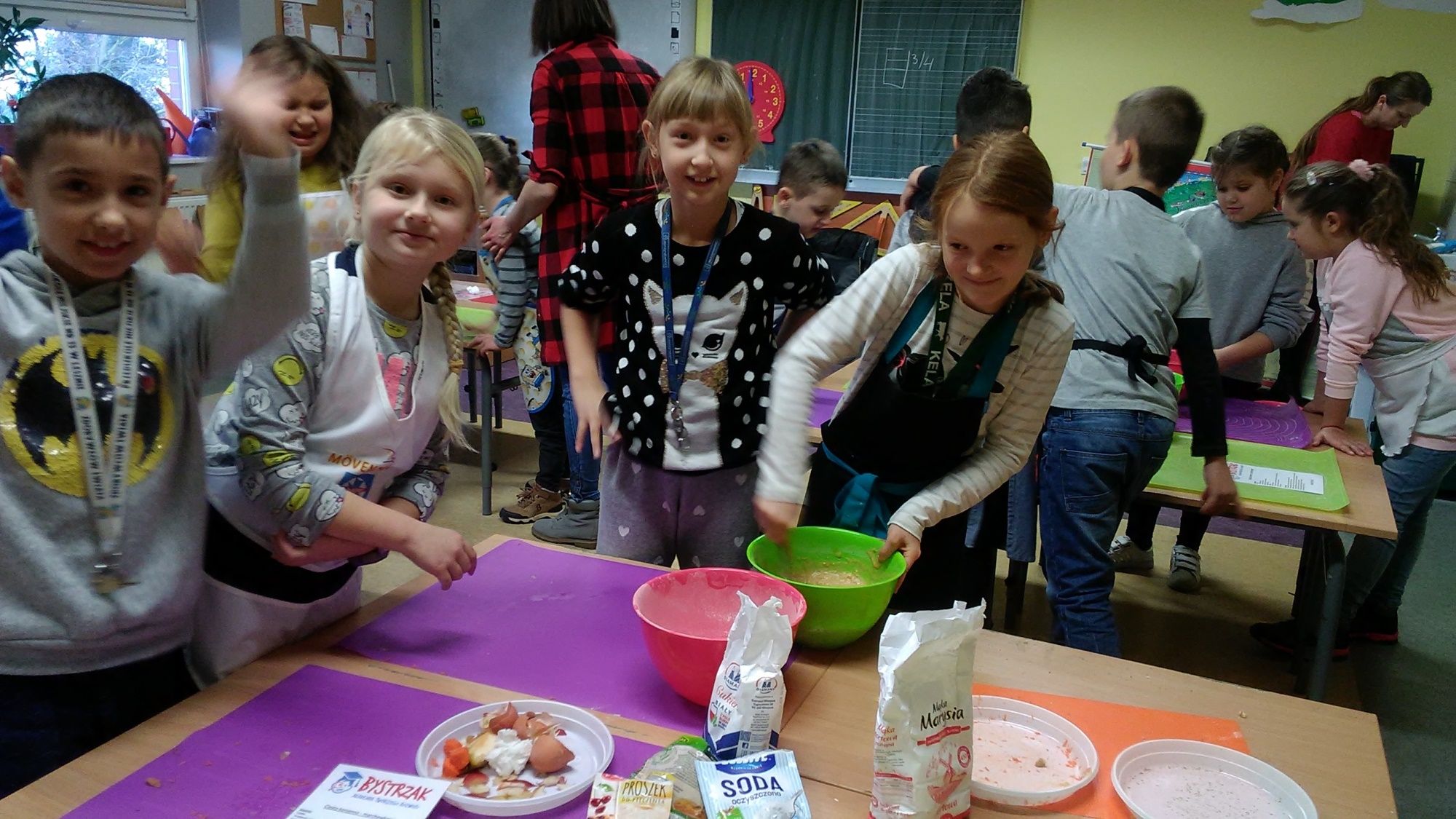 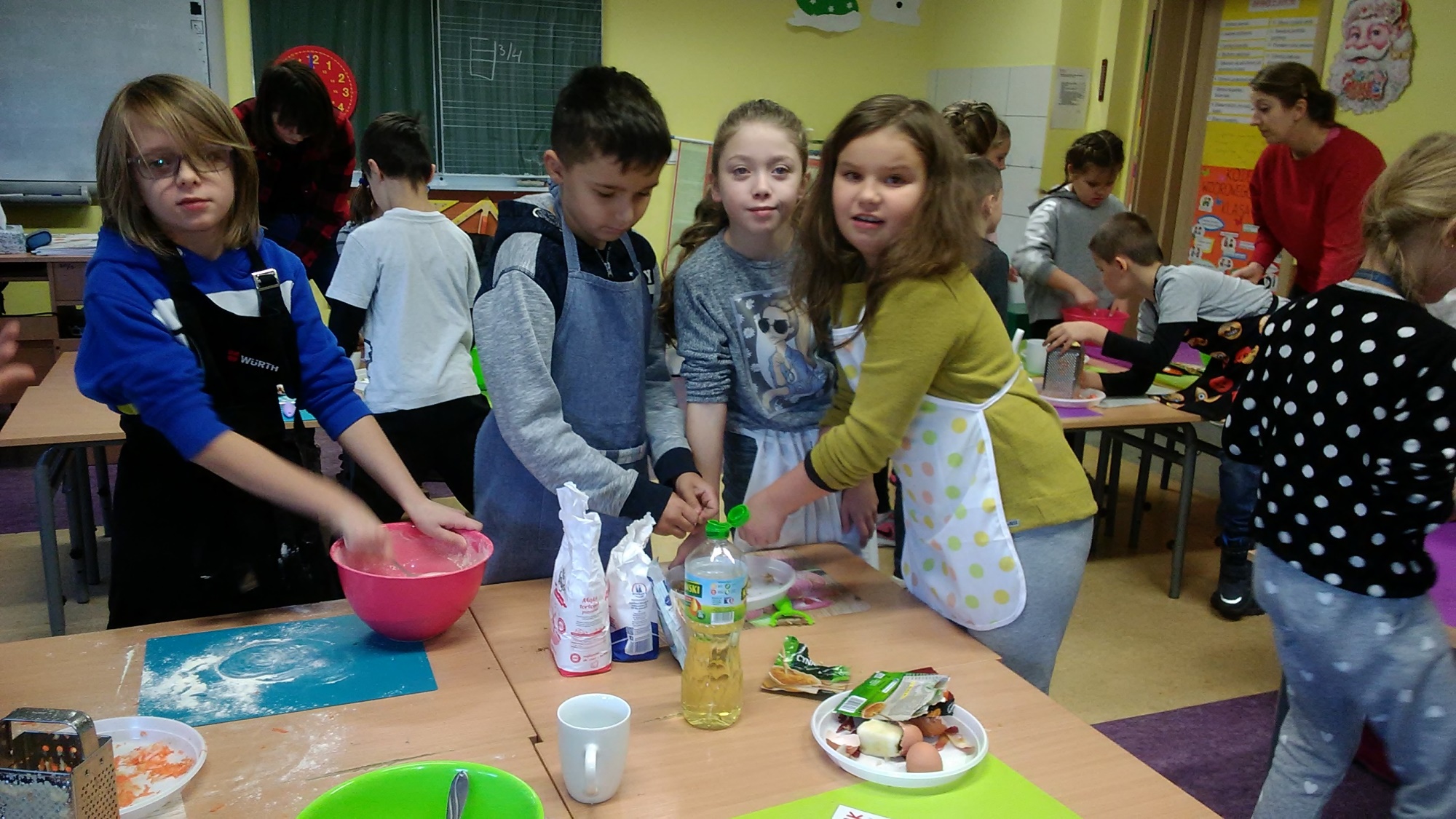 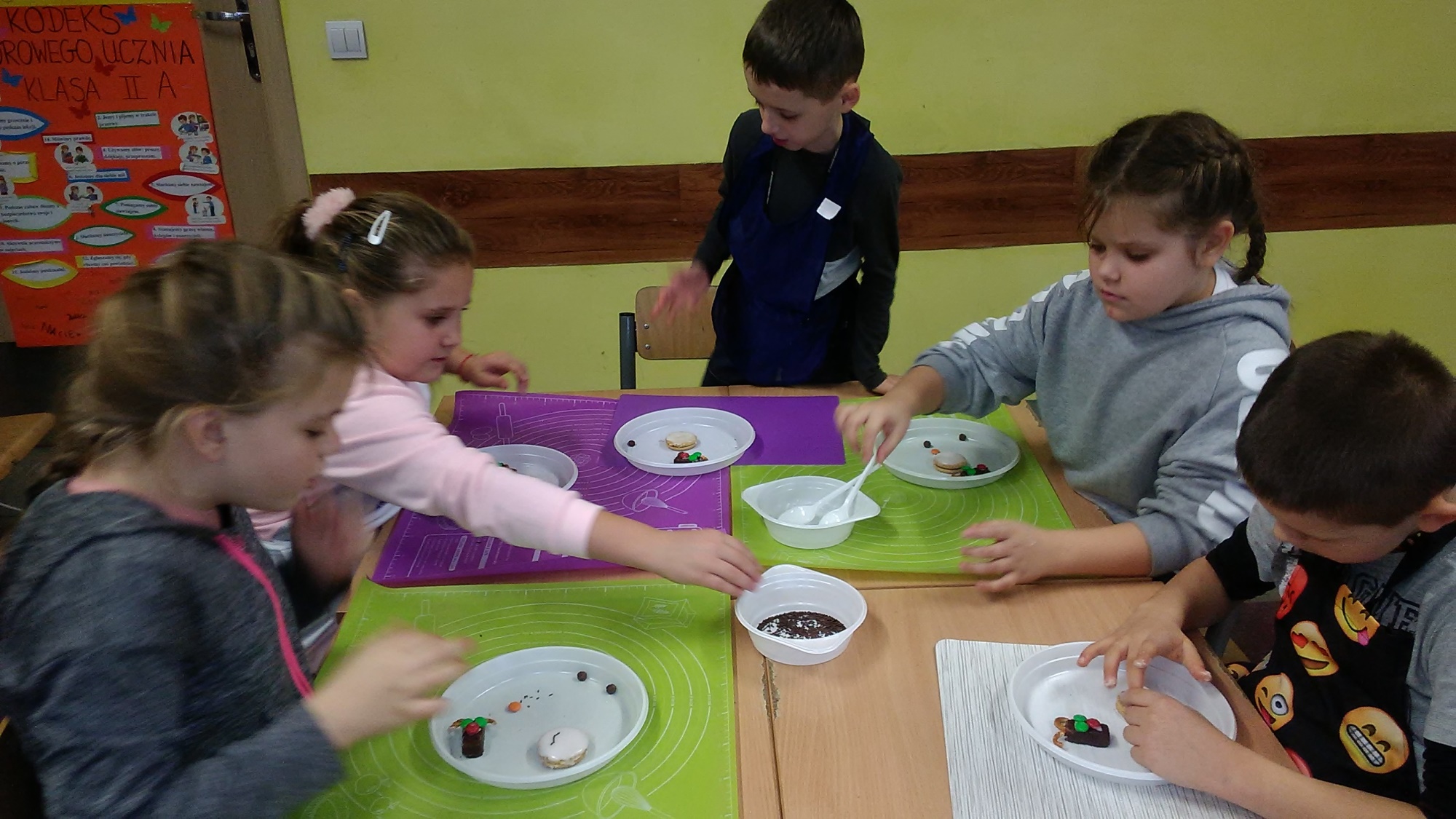 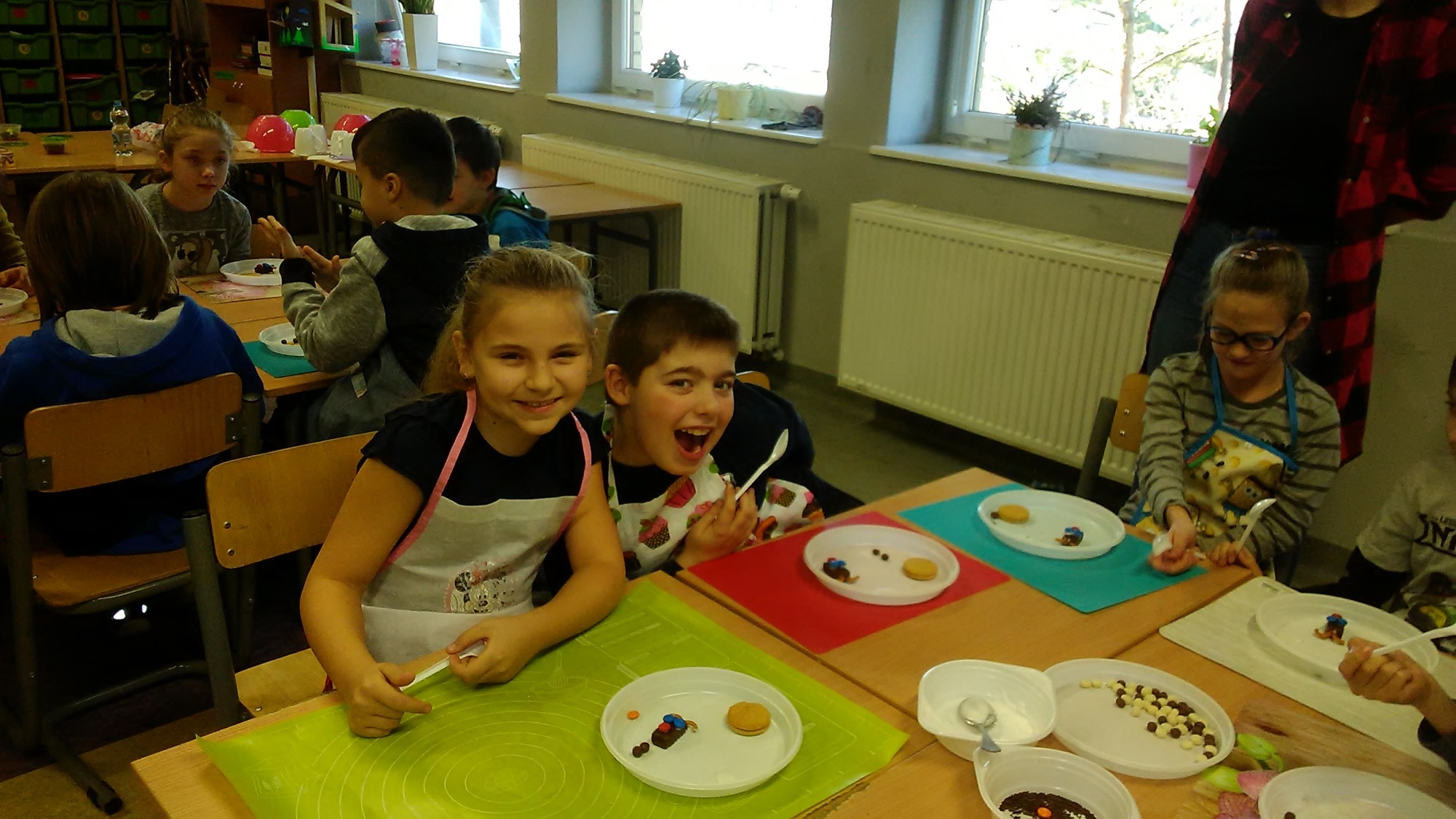 Pieczenie pierników
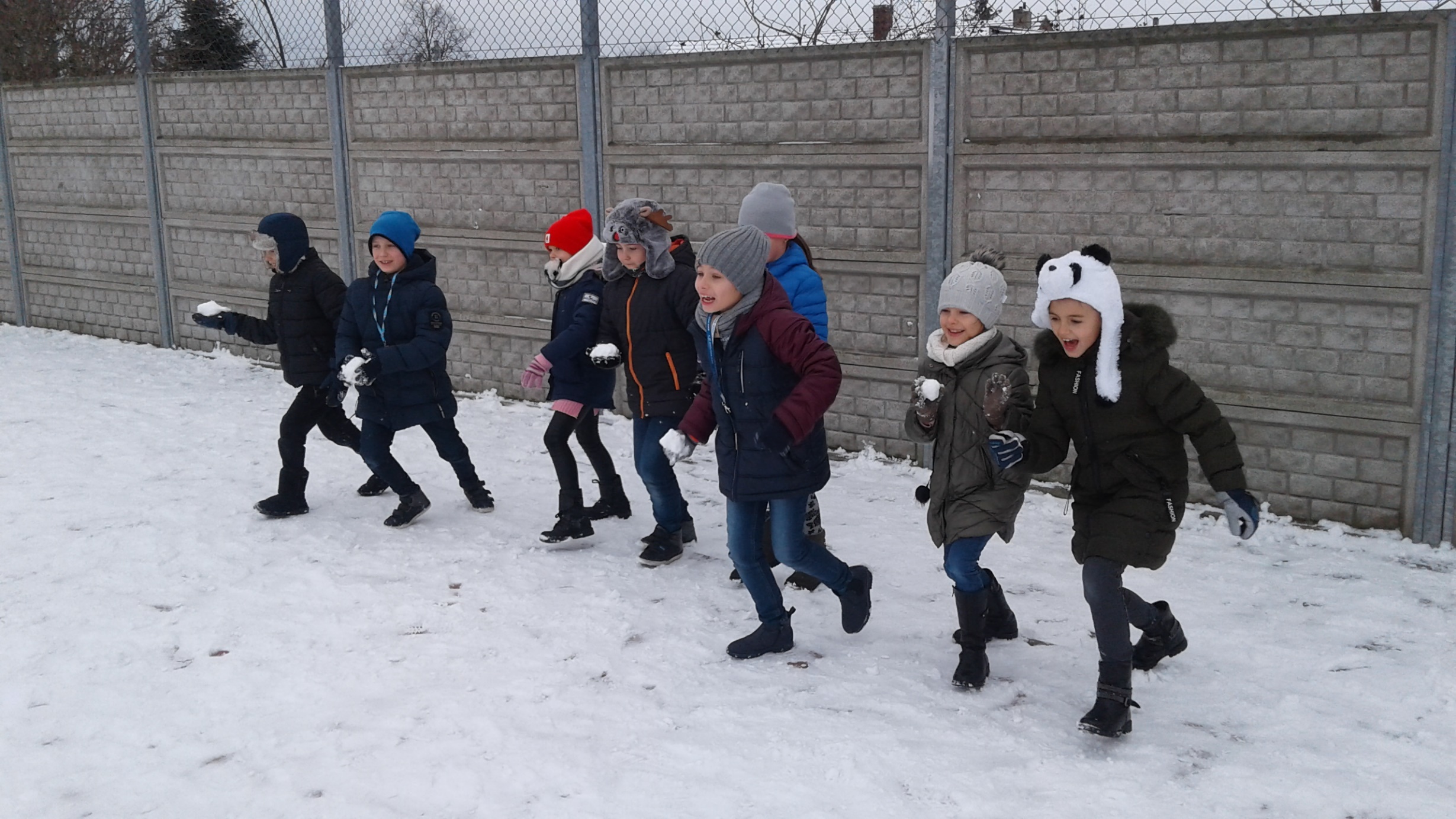 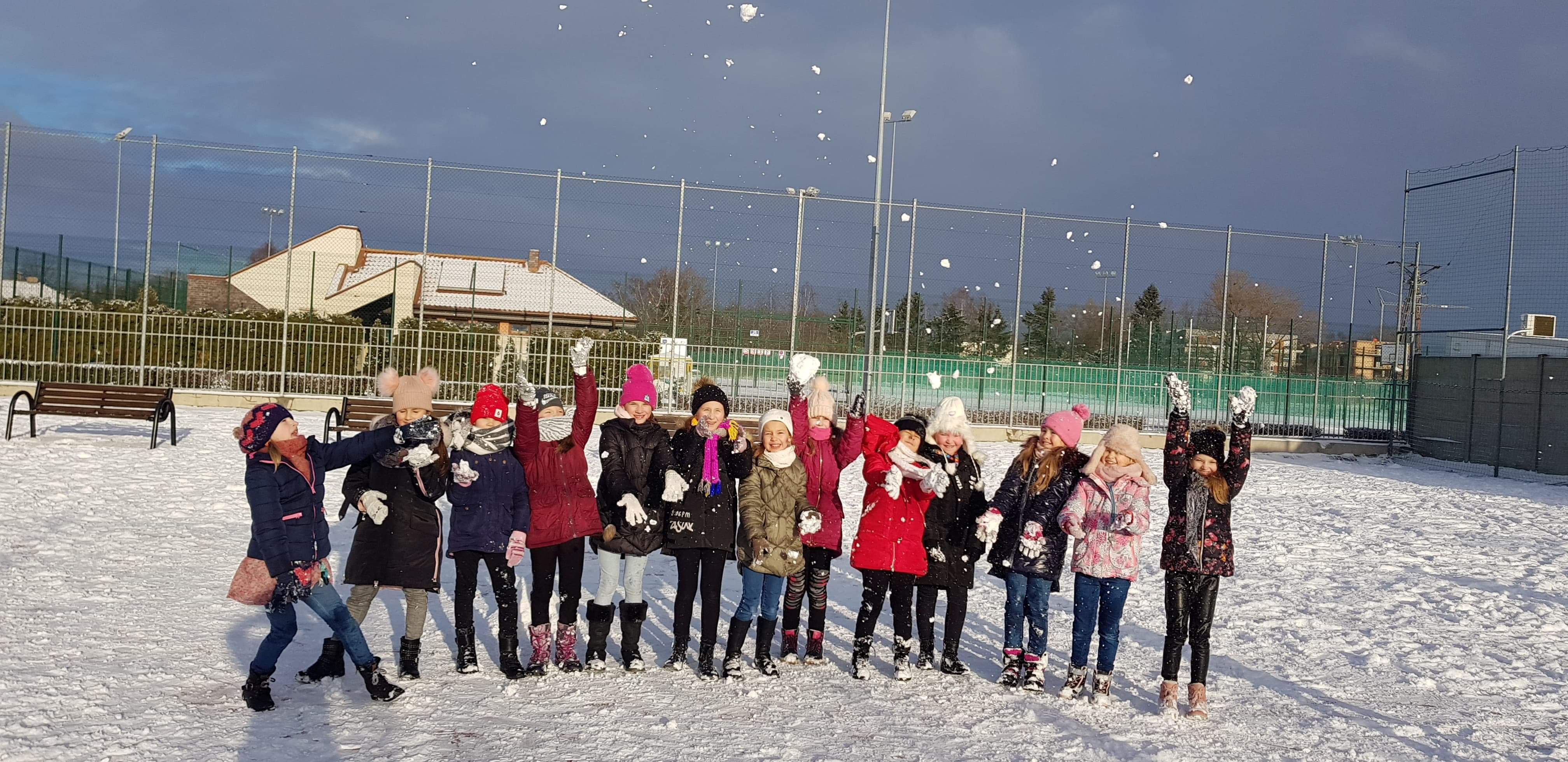 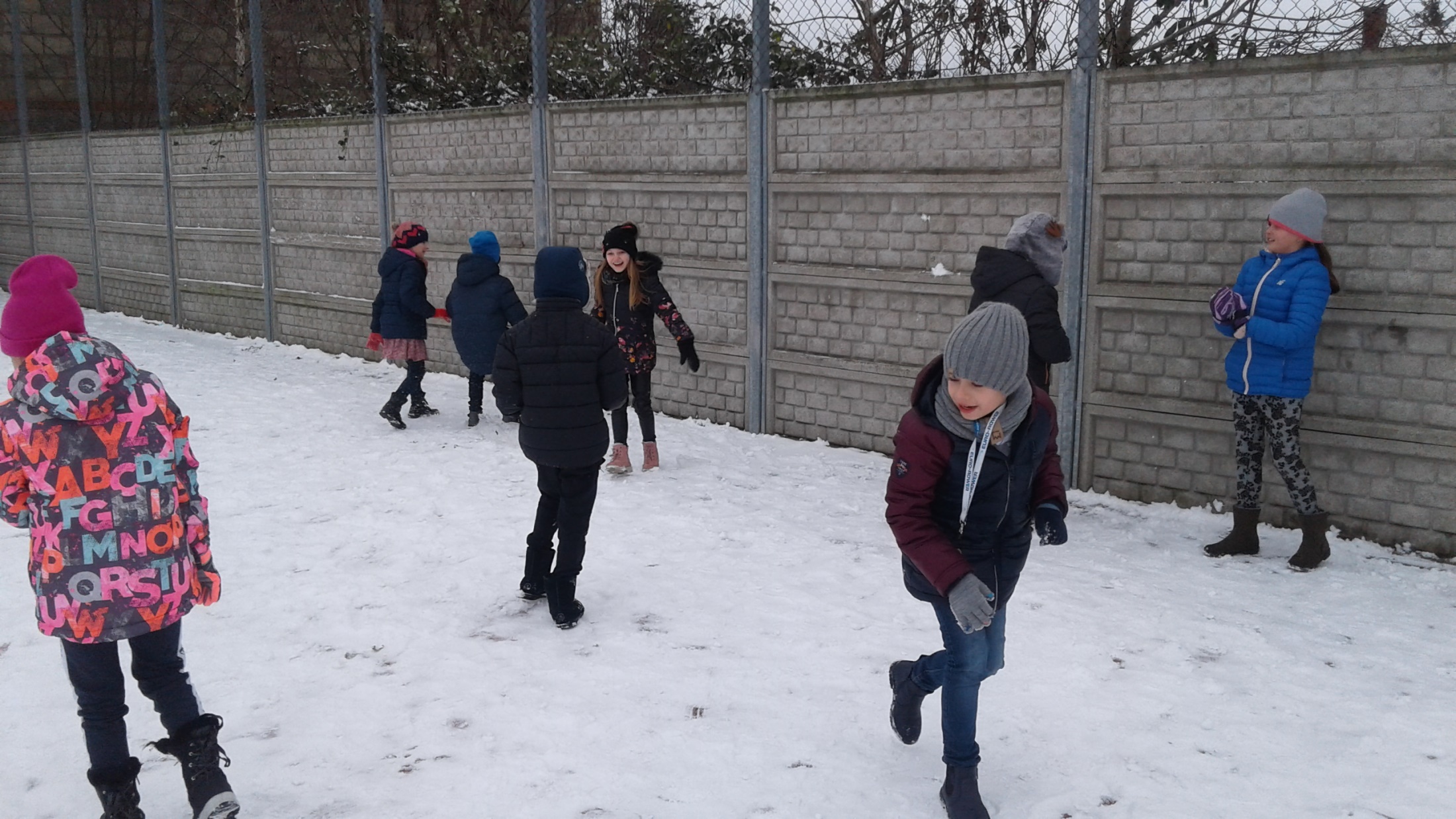 Zimowe zabawy
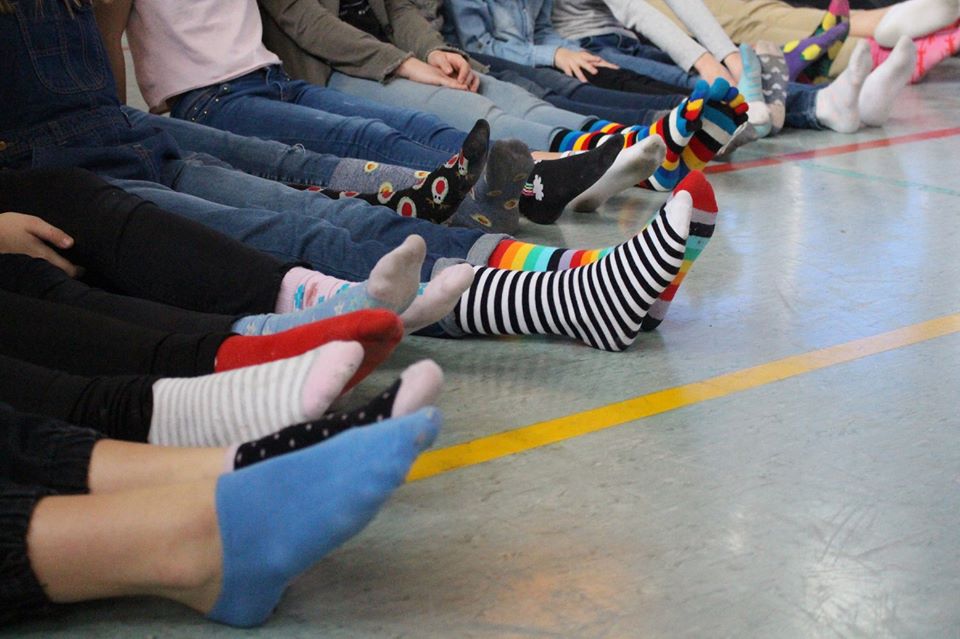 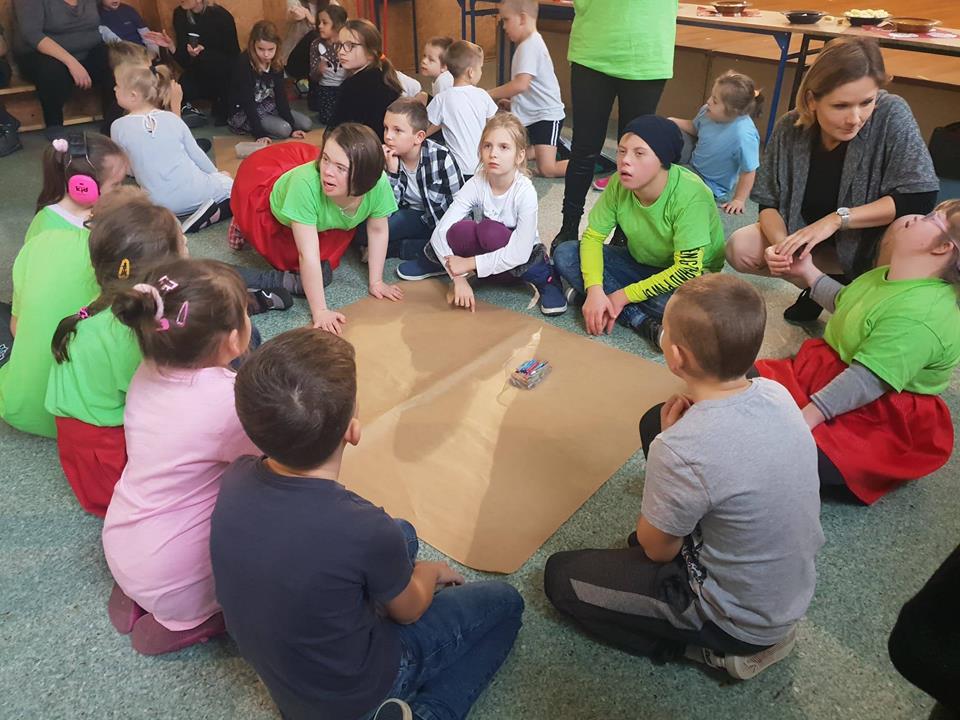 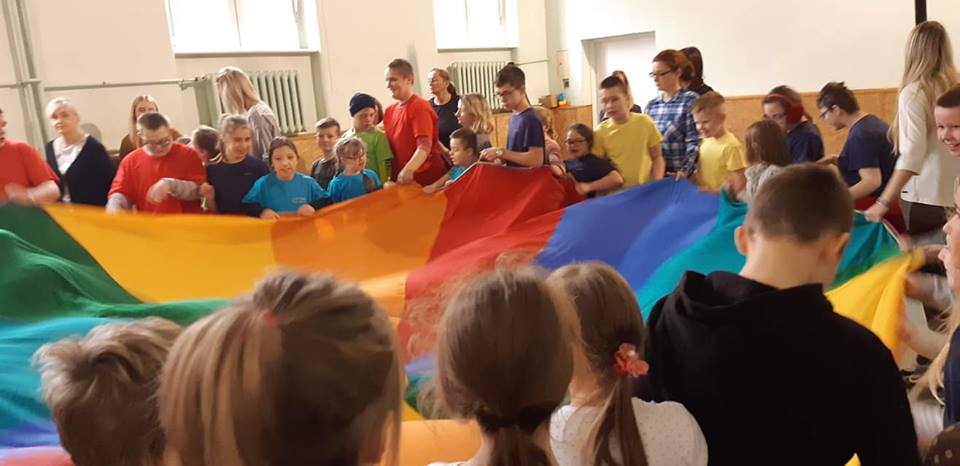 Dzień Kolorowej Skarpetki
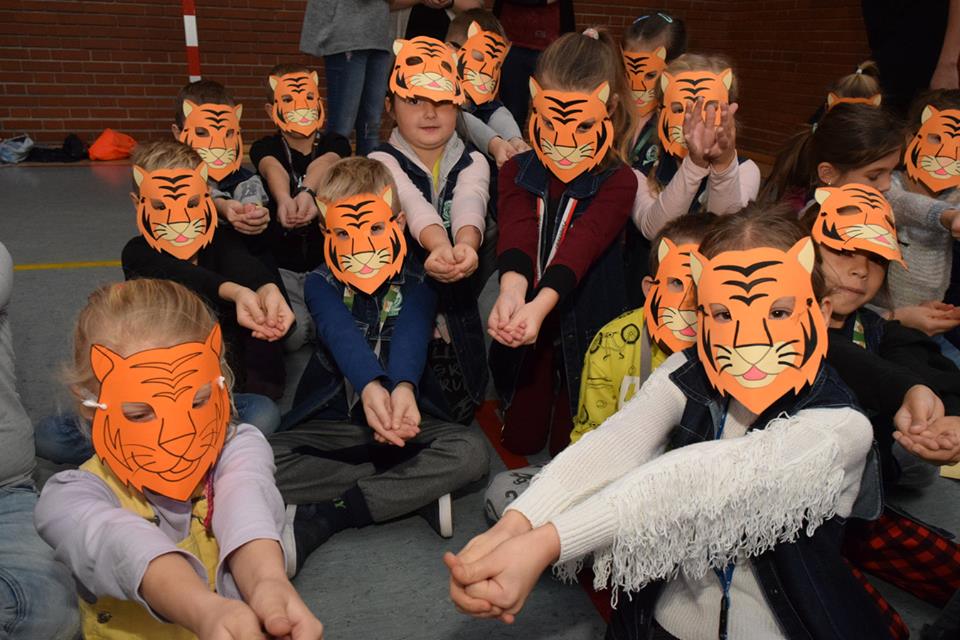 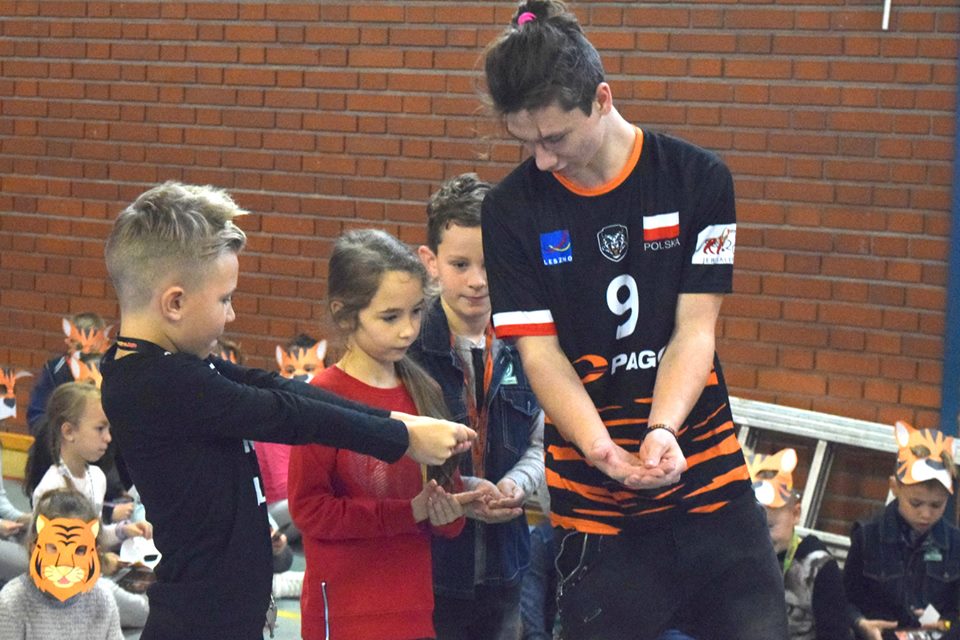 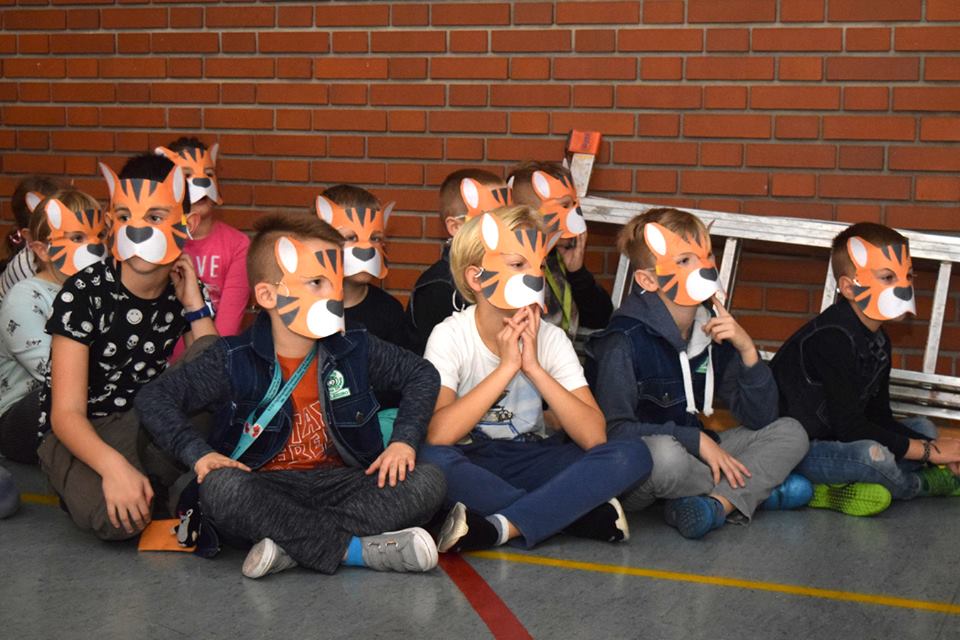 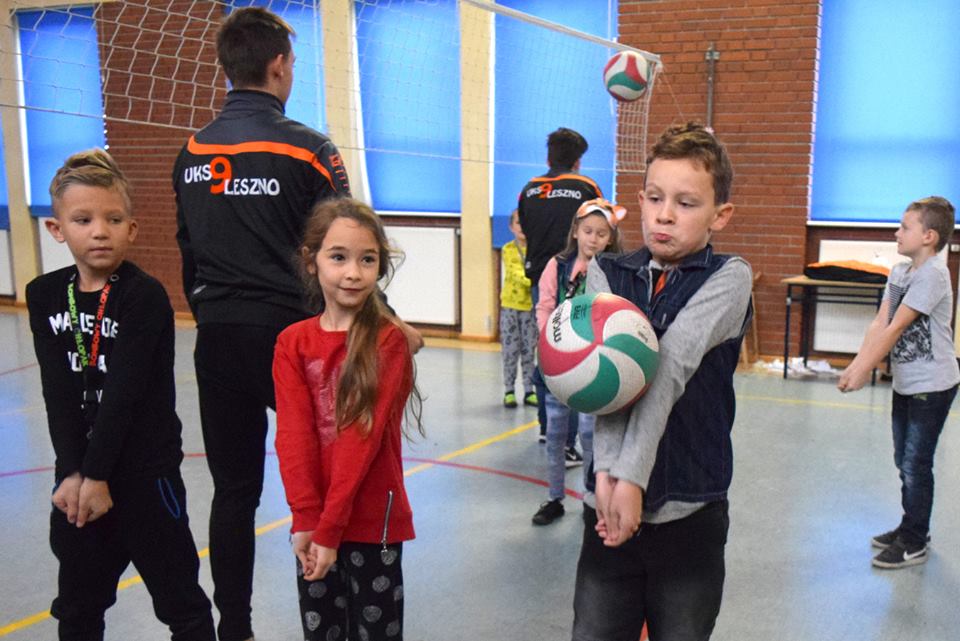 Zajęcia z UKS 9 Leszno
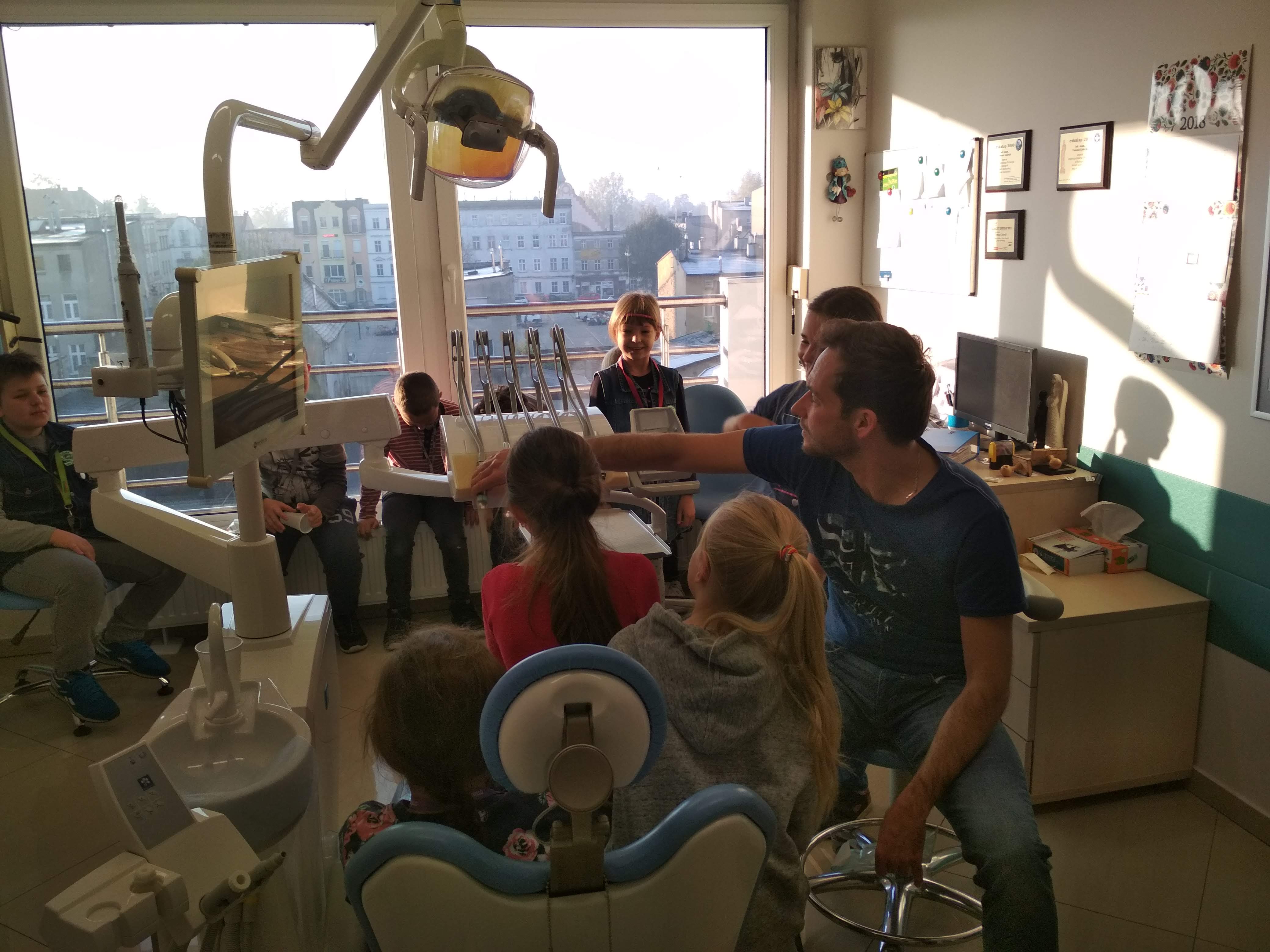 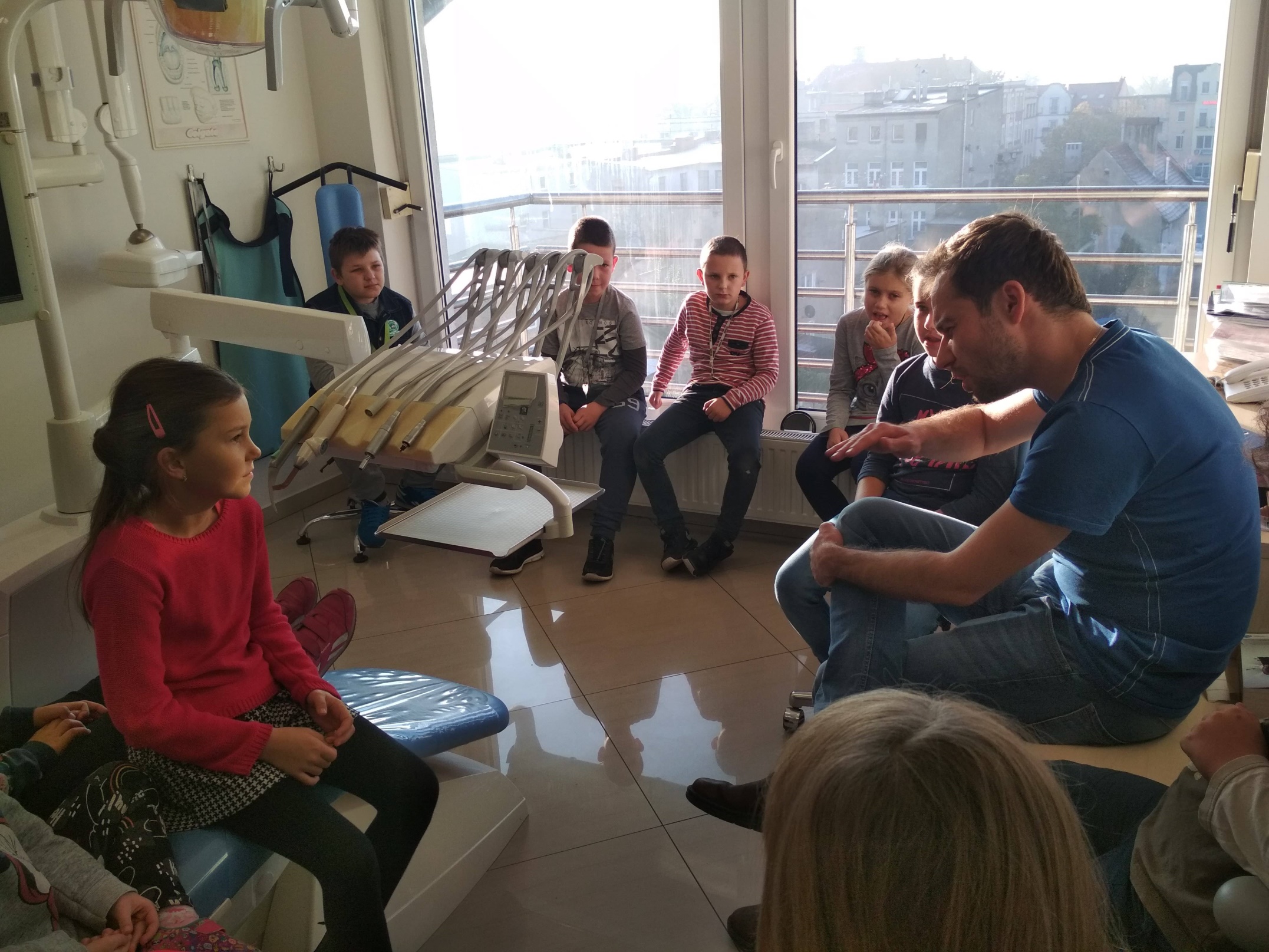 Wizyta u stomatologa
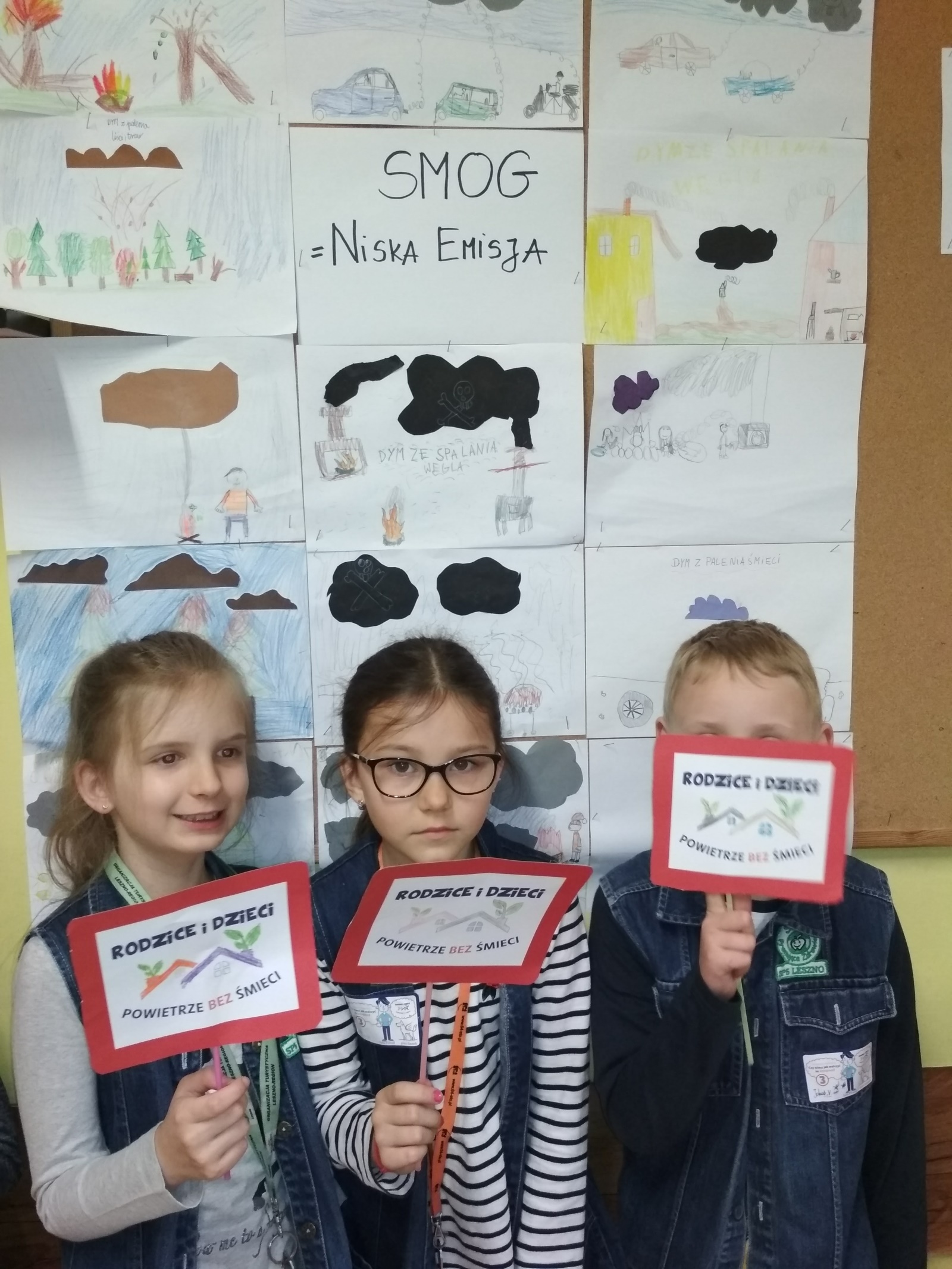 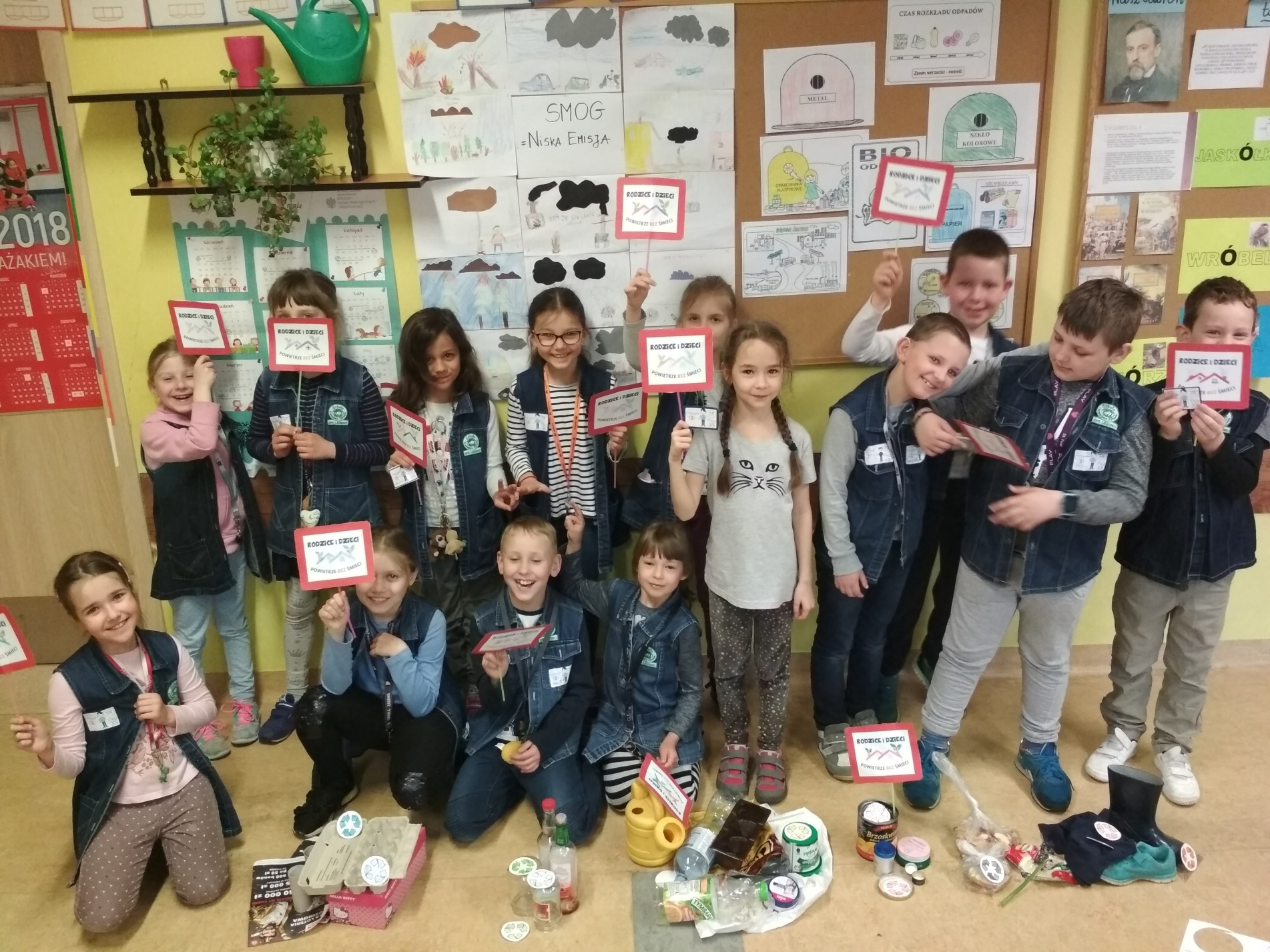 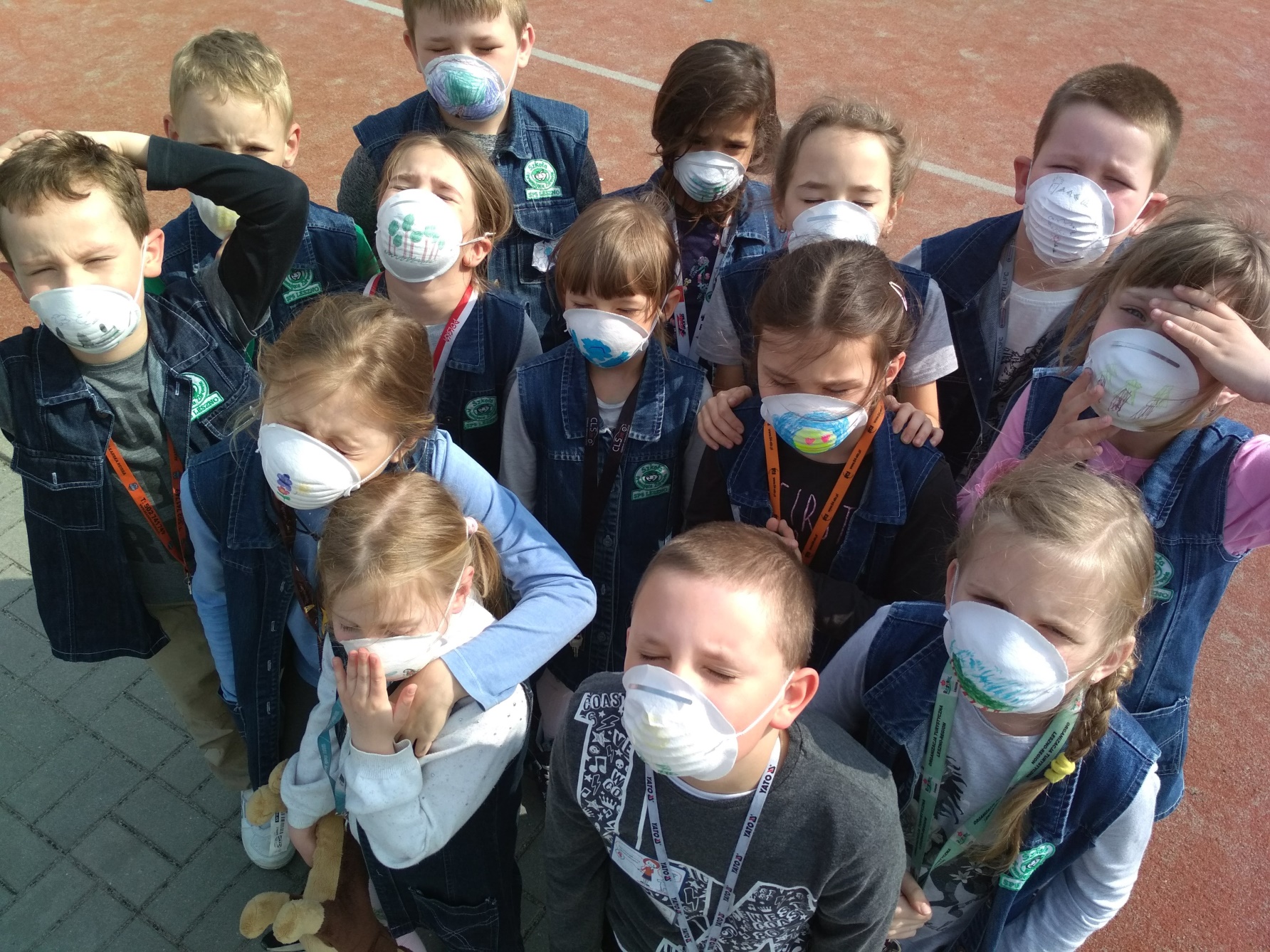 Rodzice i dzieci, powietrze bez śmieci!
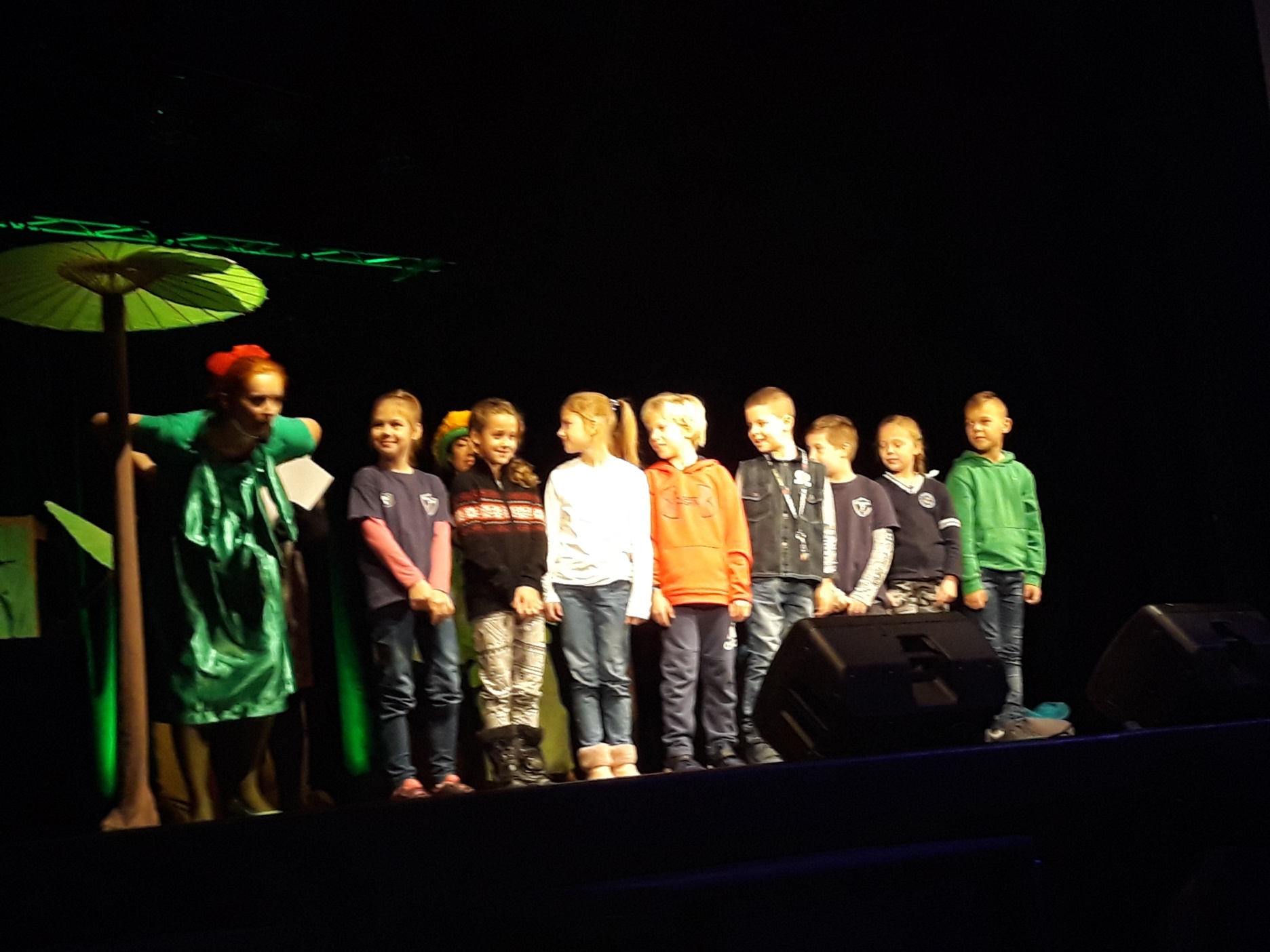 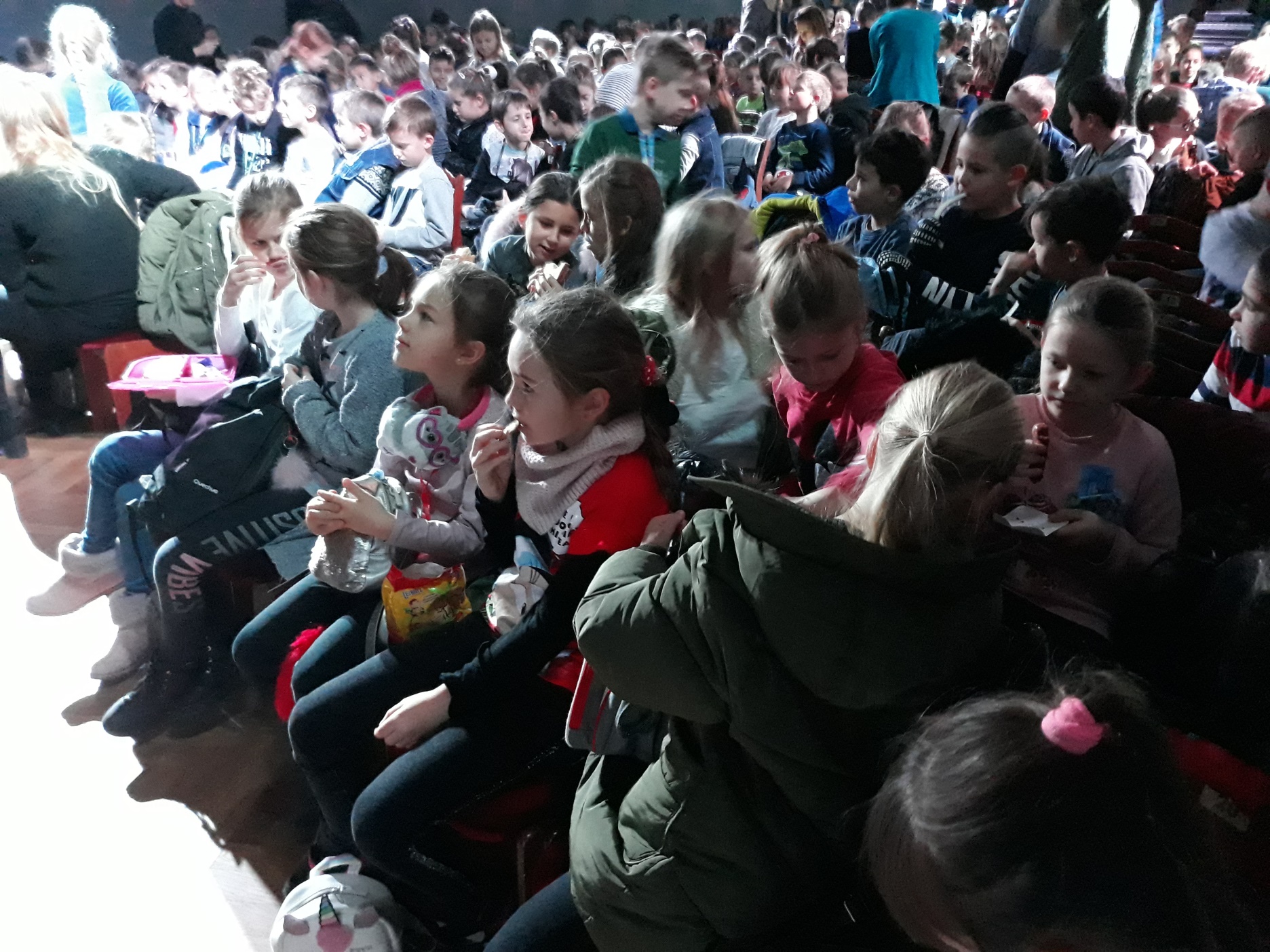 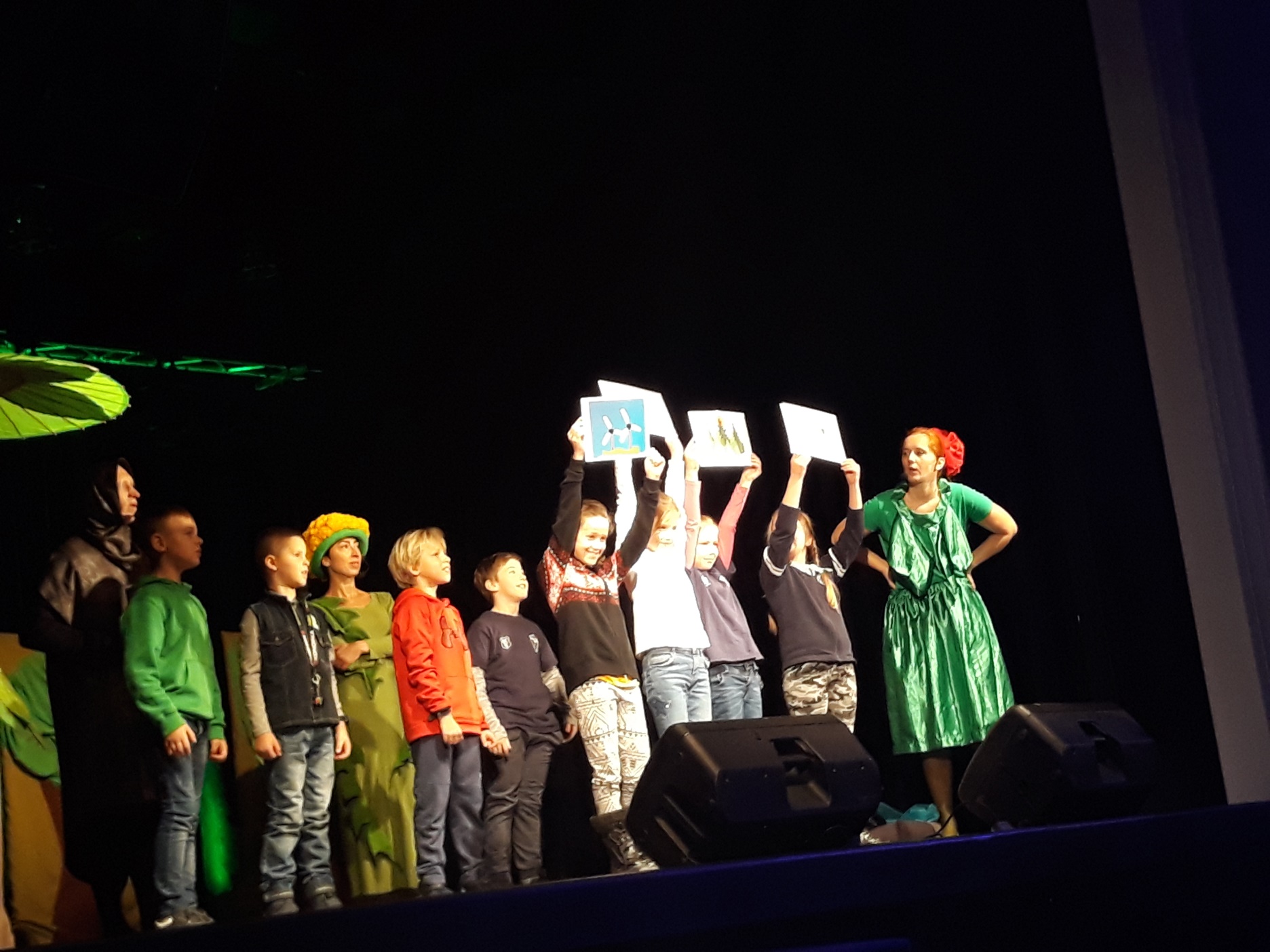 Wyjazd na Spektakl „Czarownica niska emisja”
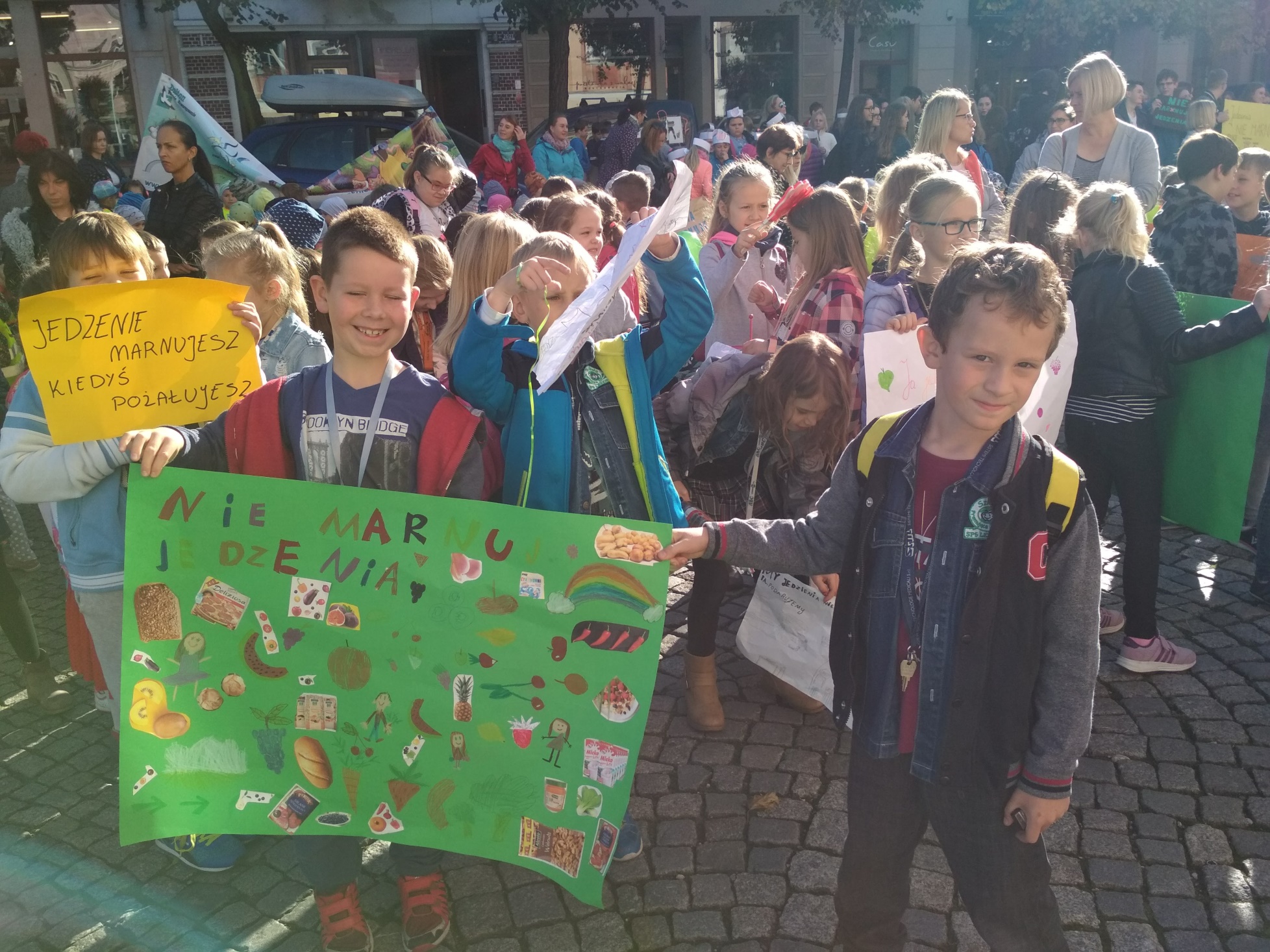 Nie marnuj jedzenia!
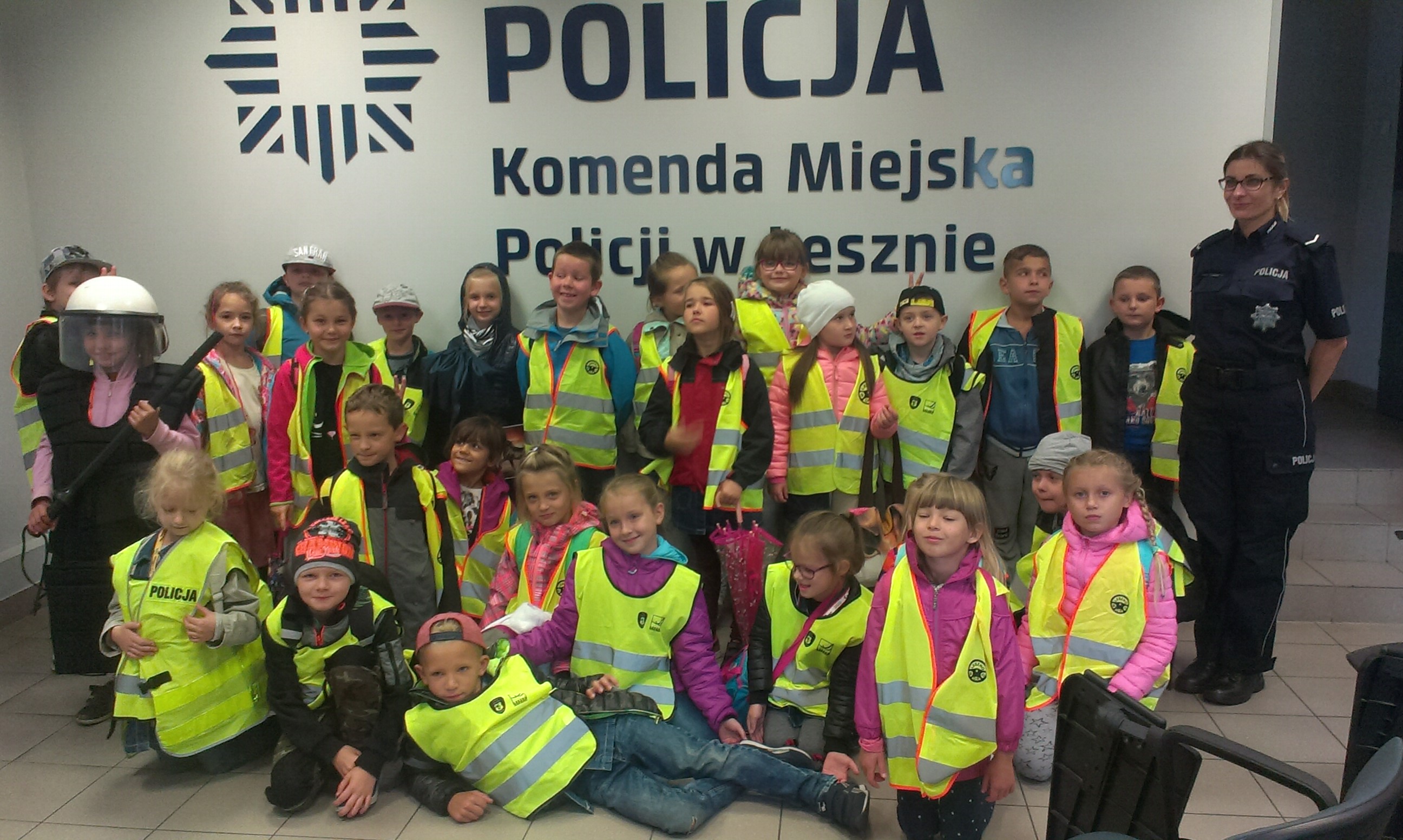 Spotkanie z Policjantką
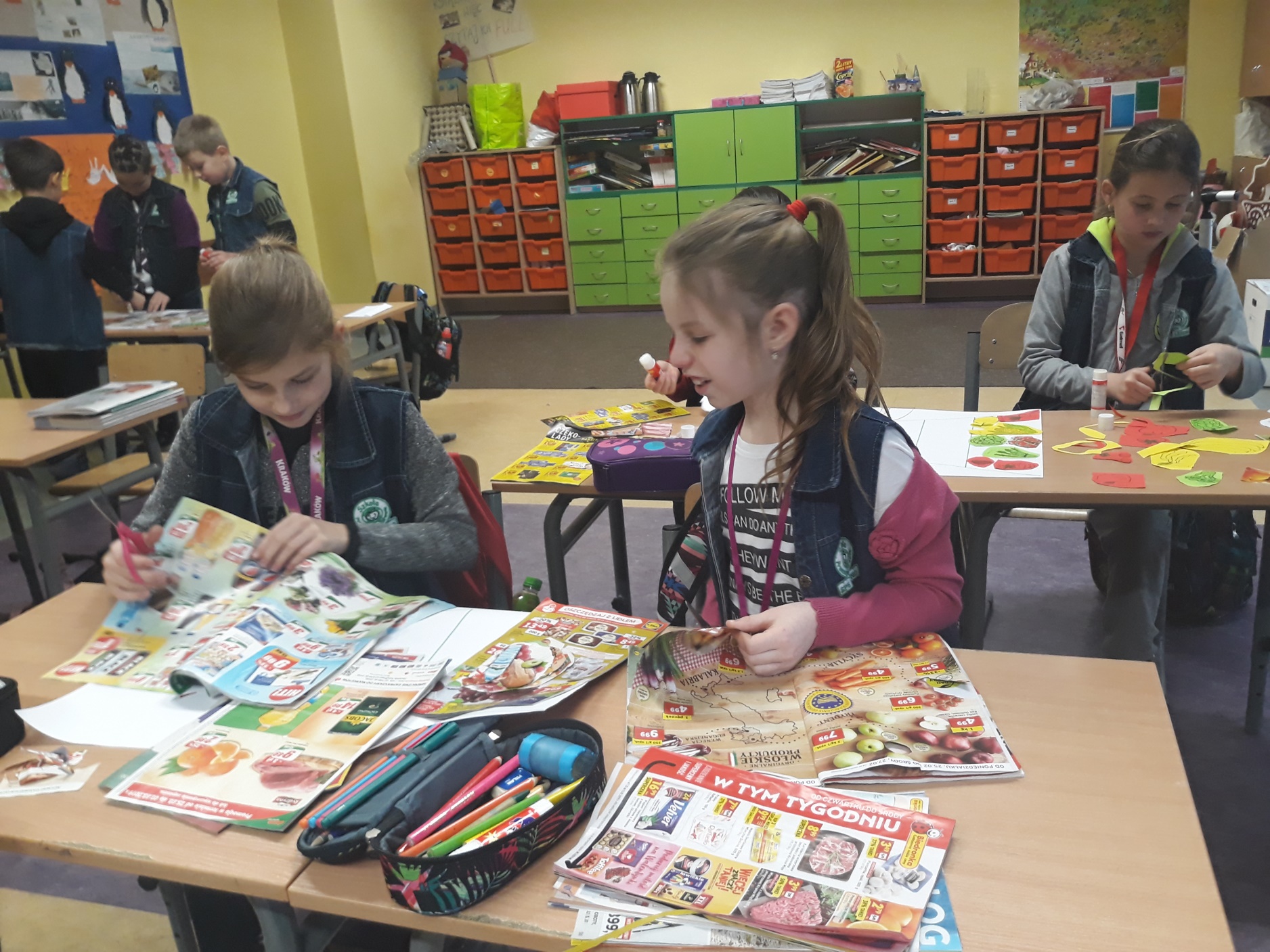 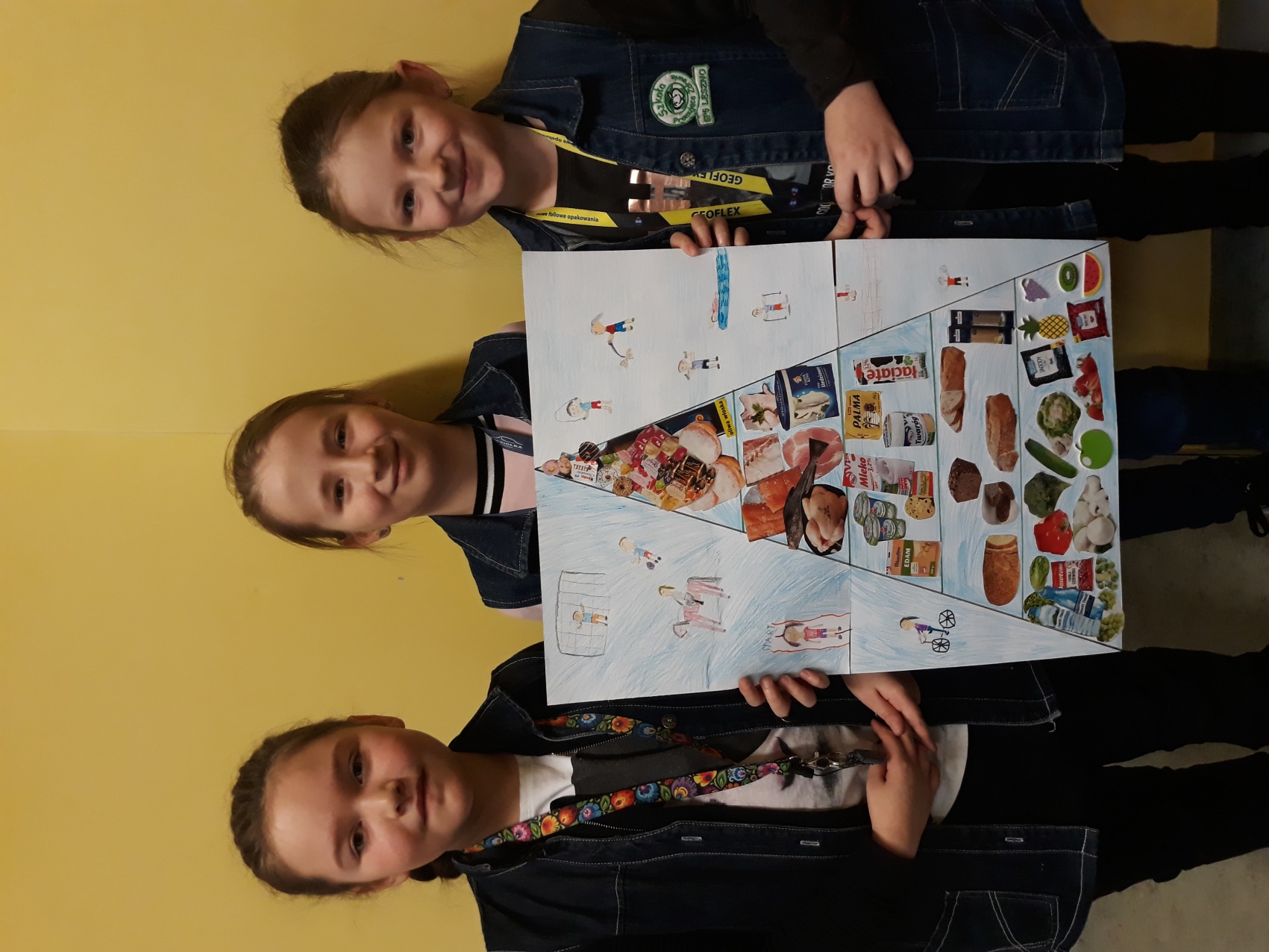 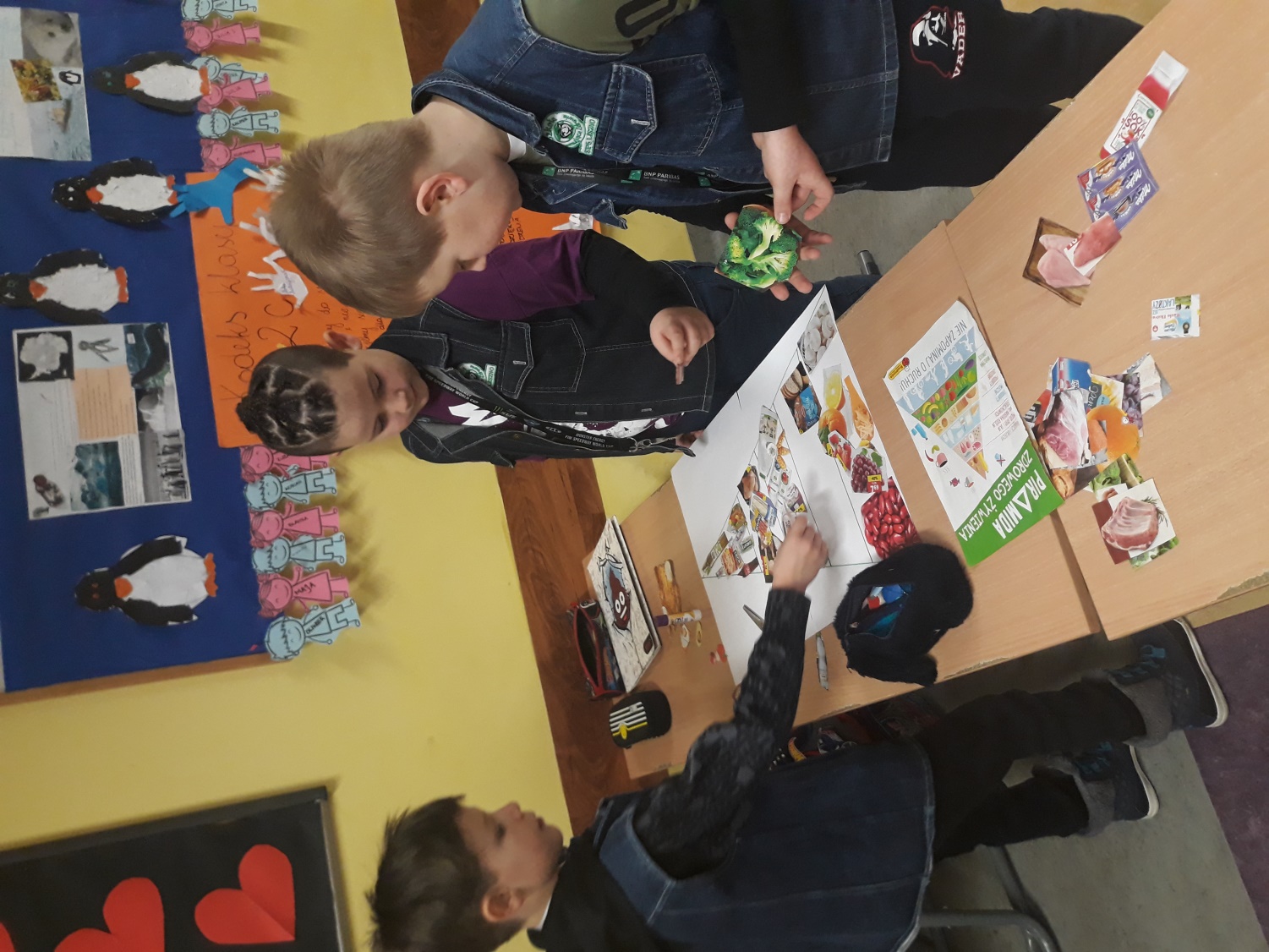 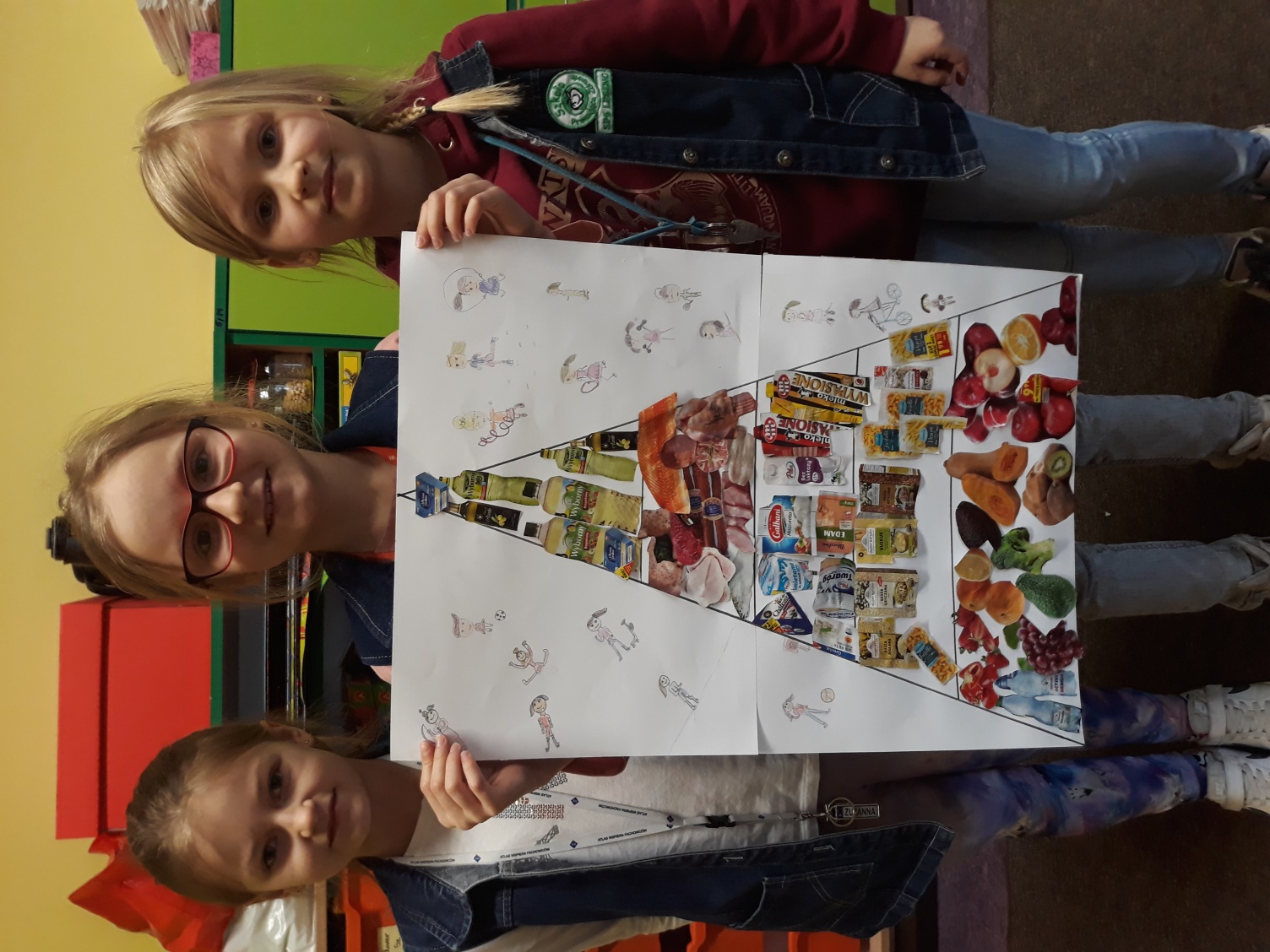 Piramida zdrowia
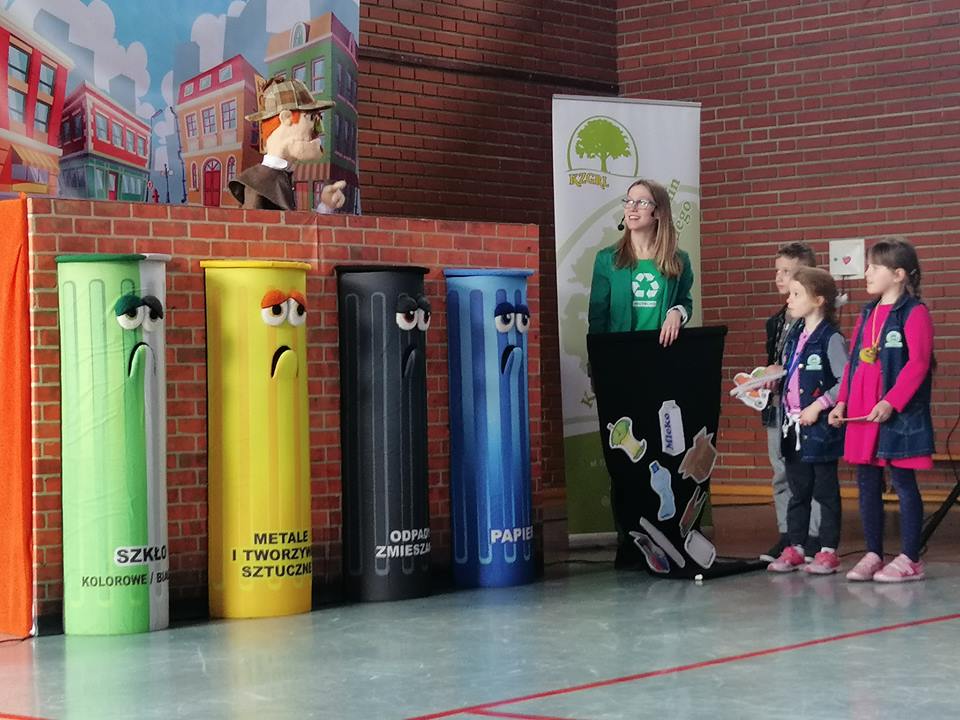 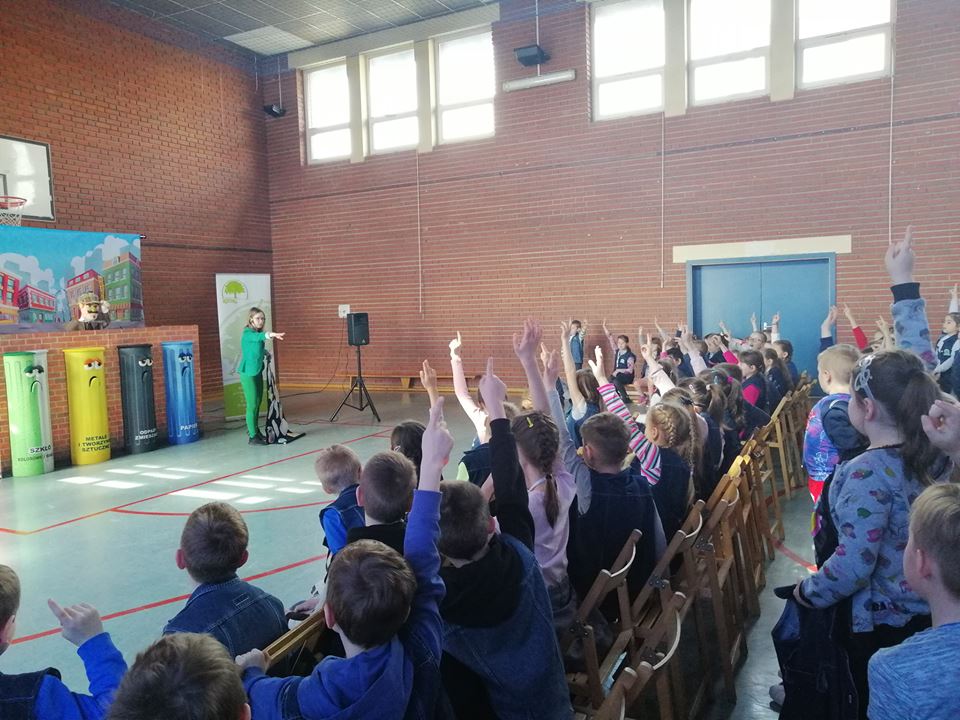 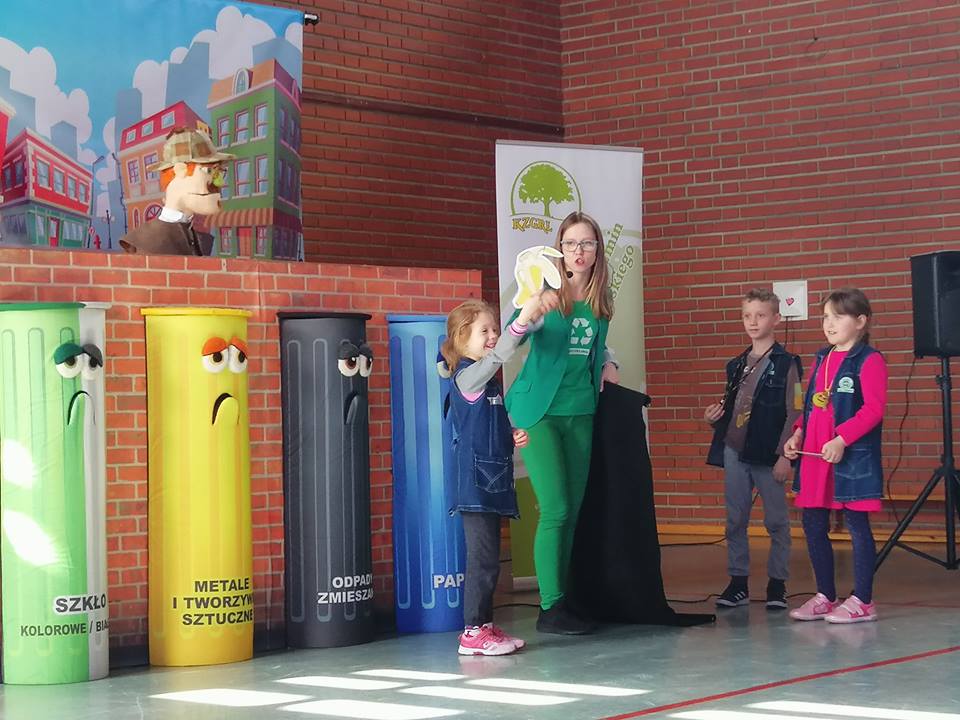 Spektakl na temat recyklingu i segregacji odpadów
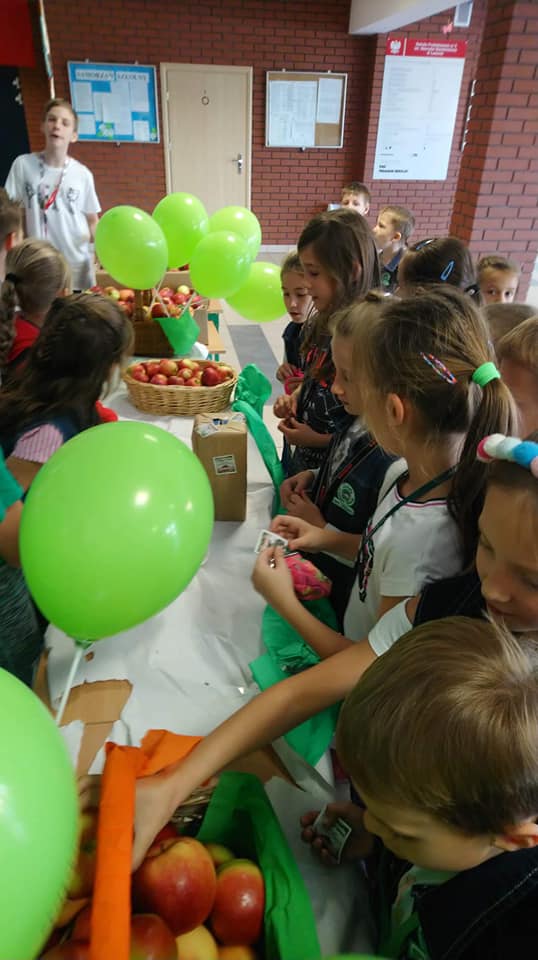 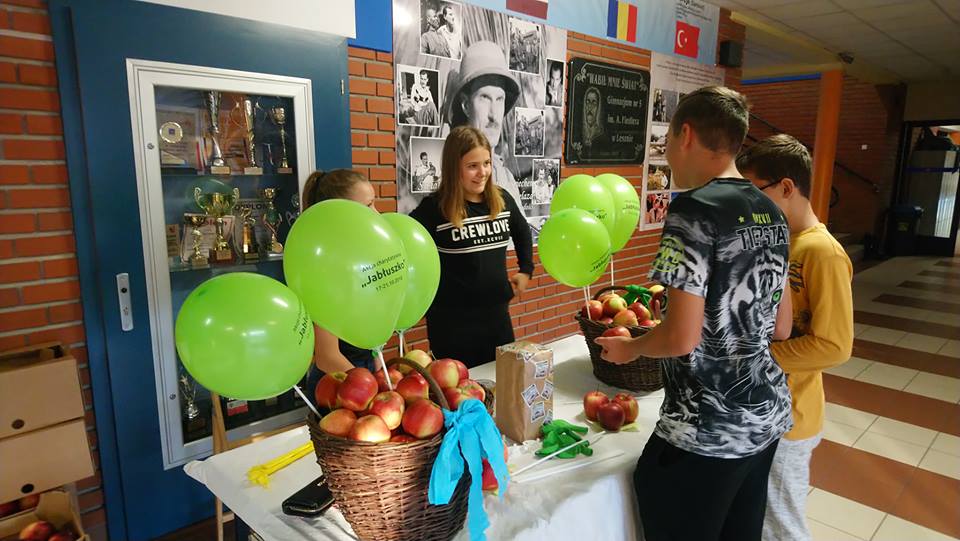 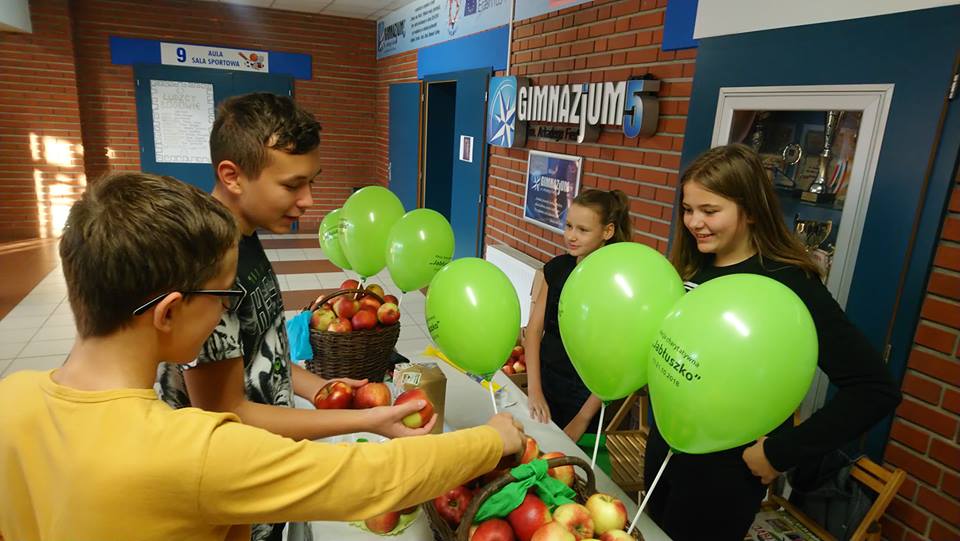 Akcja Jabłuszko
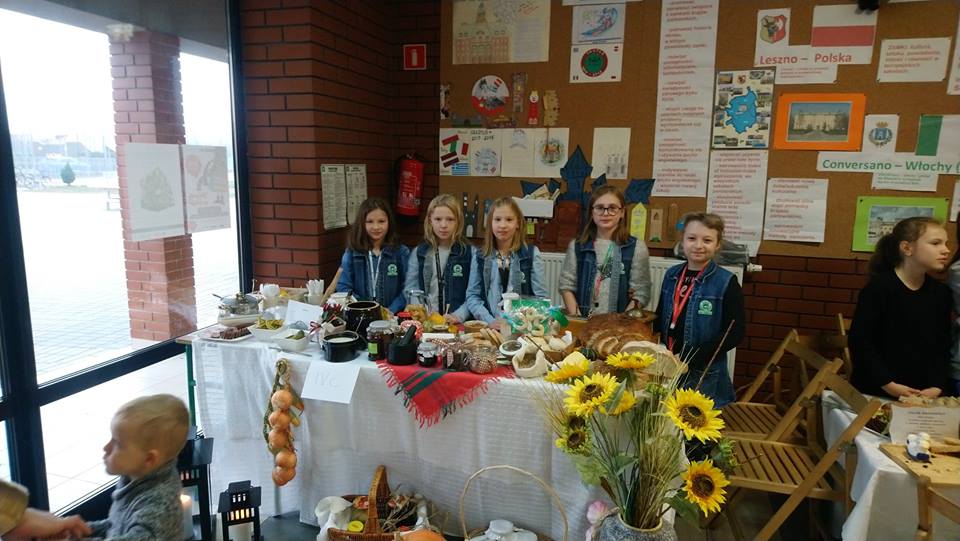 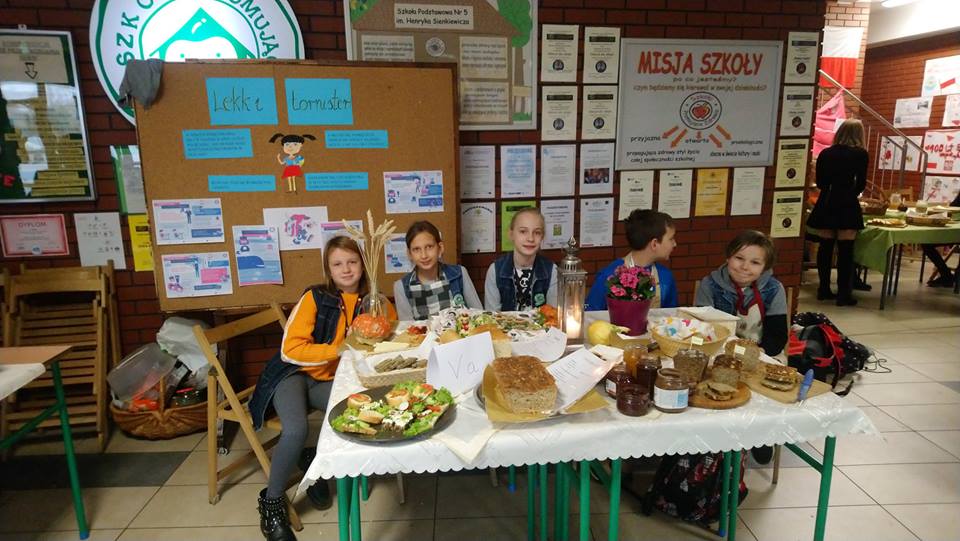 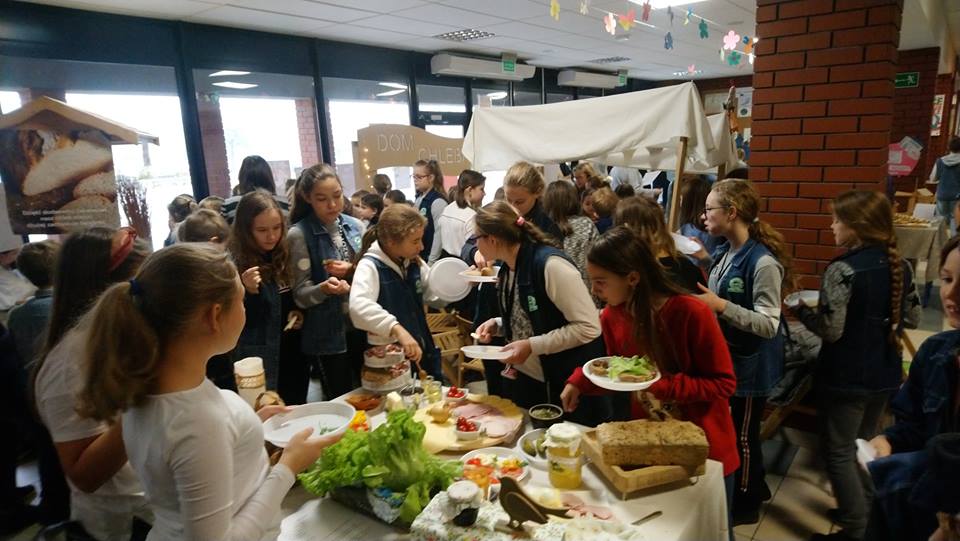 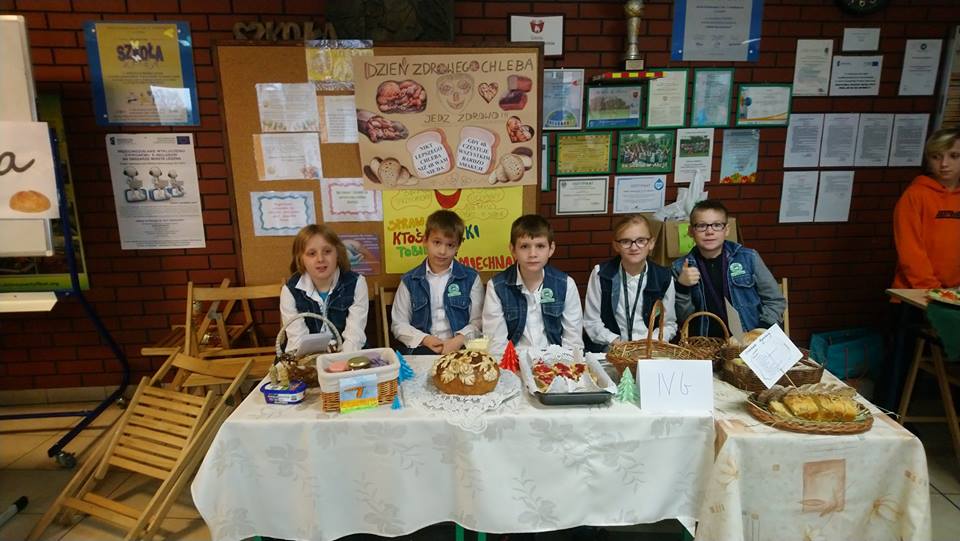 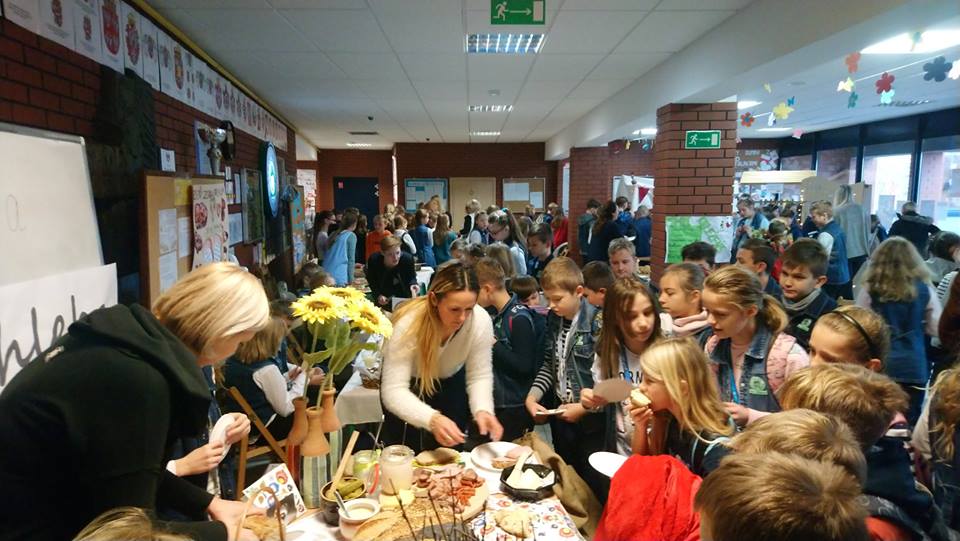 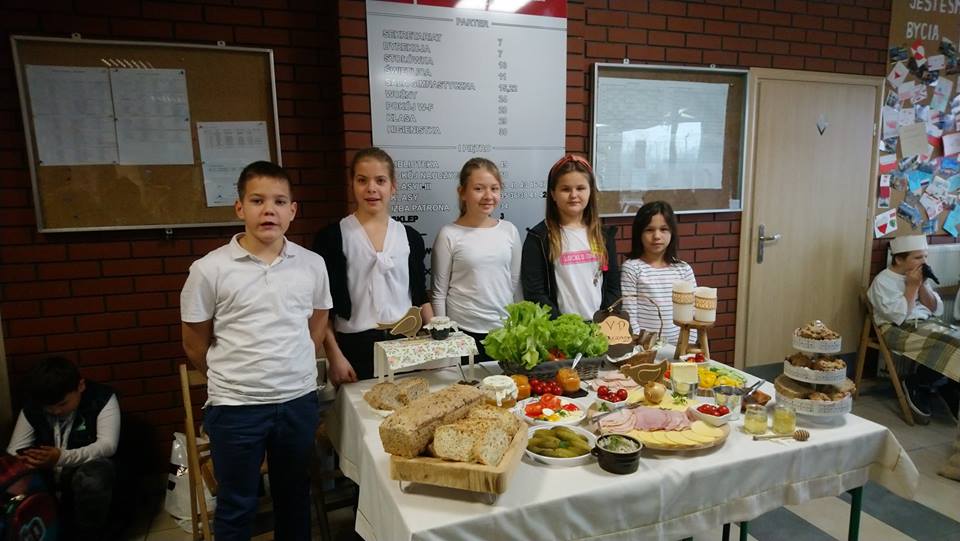 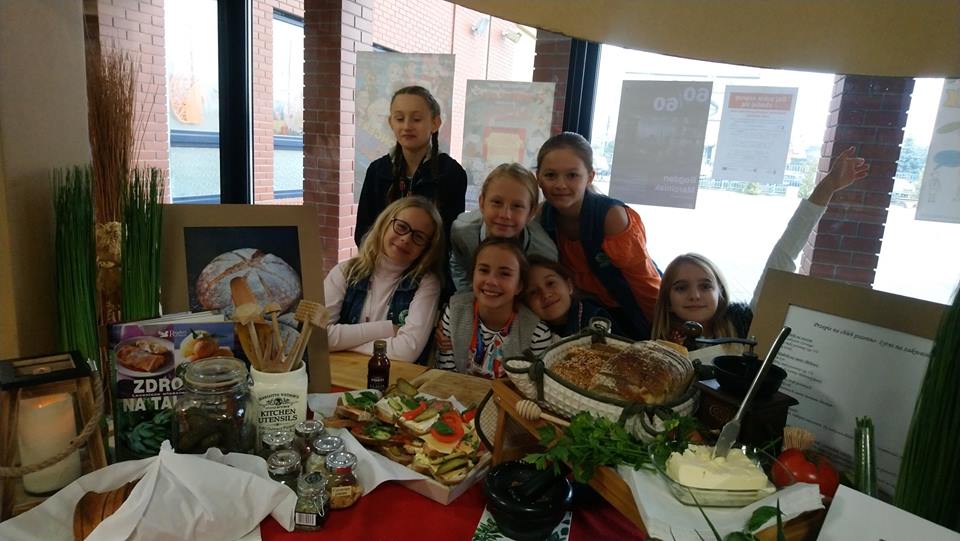 Dzień Chleba
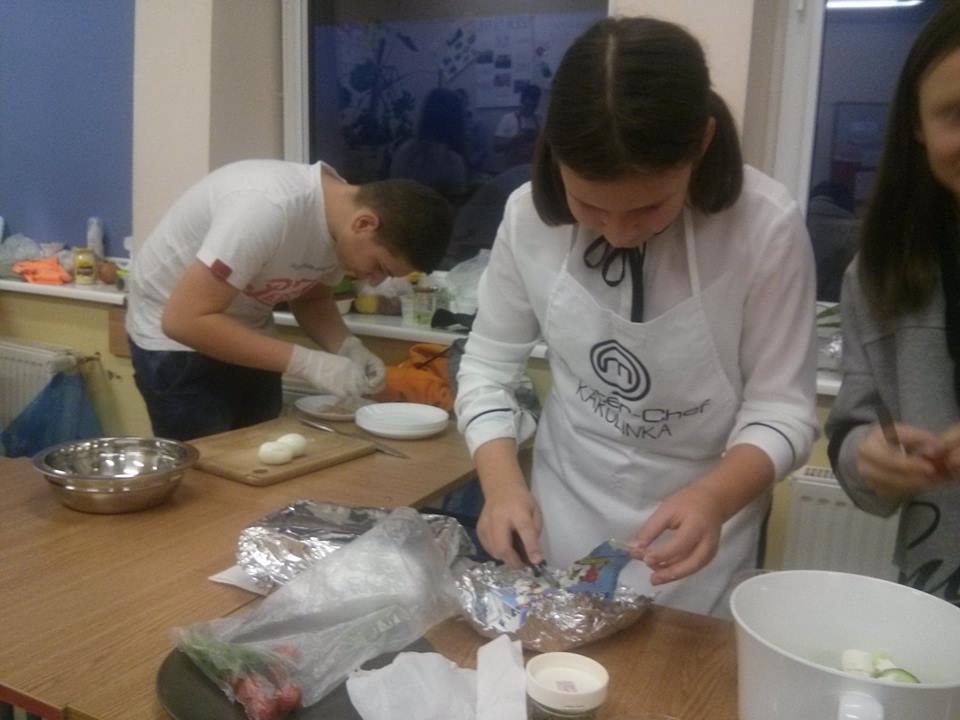 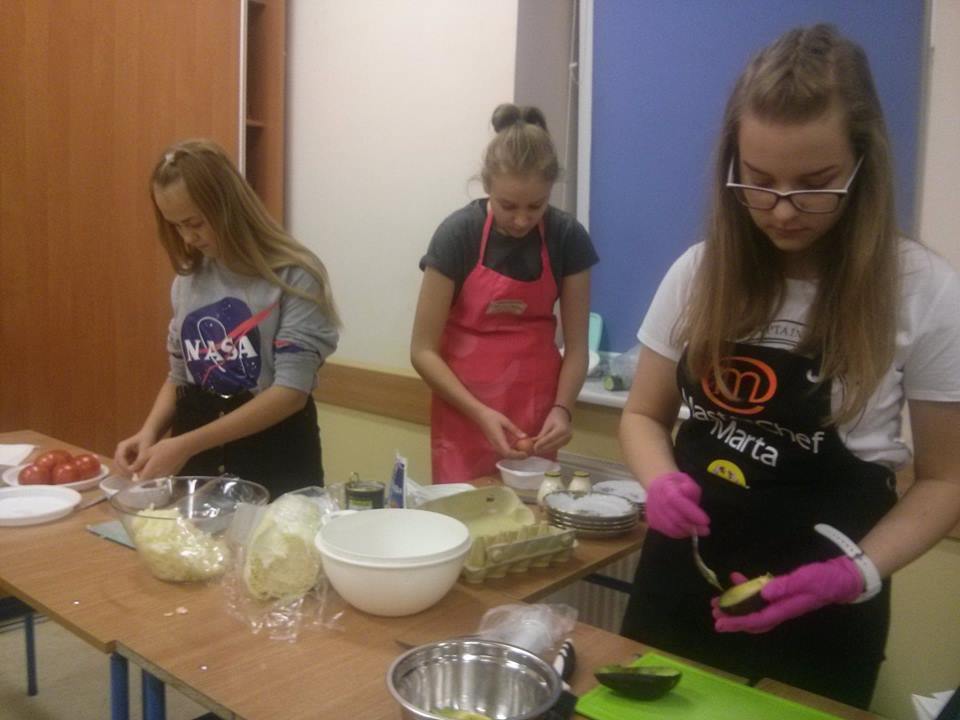 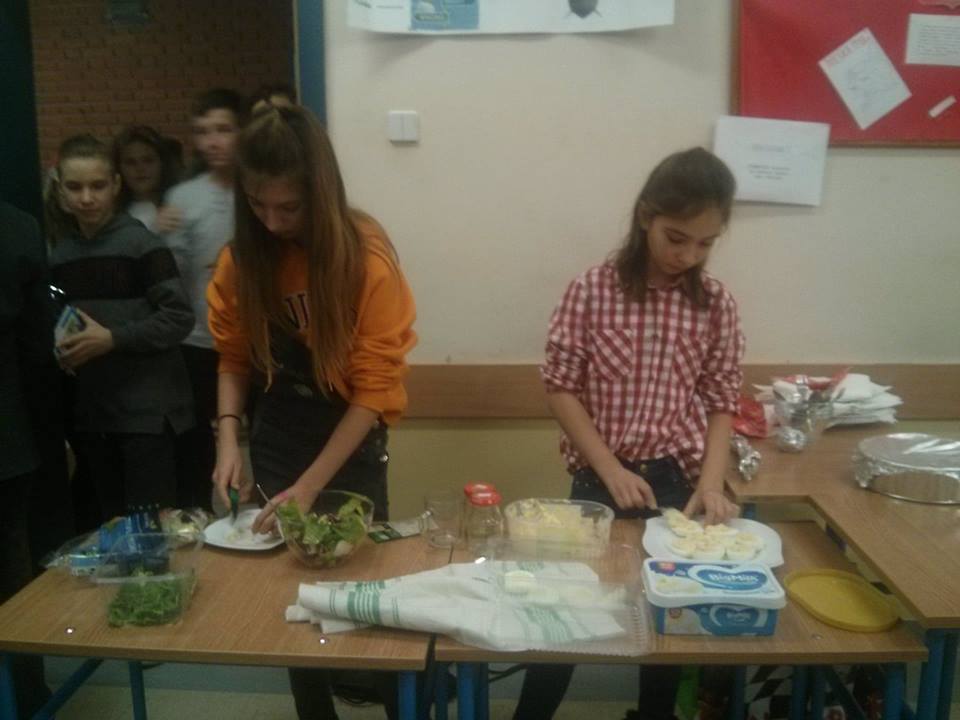 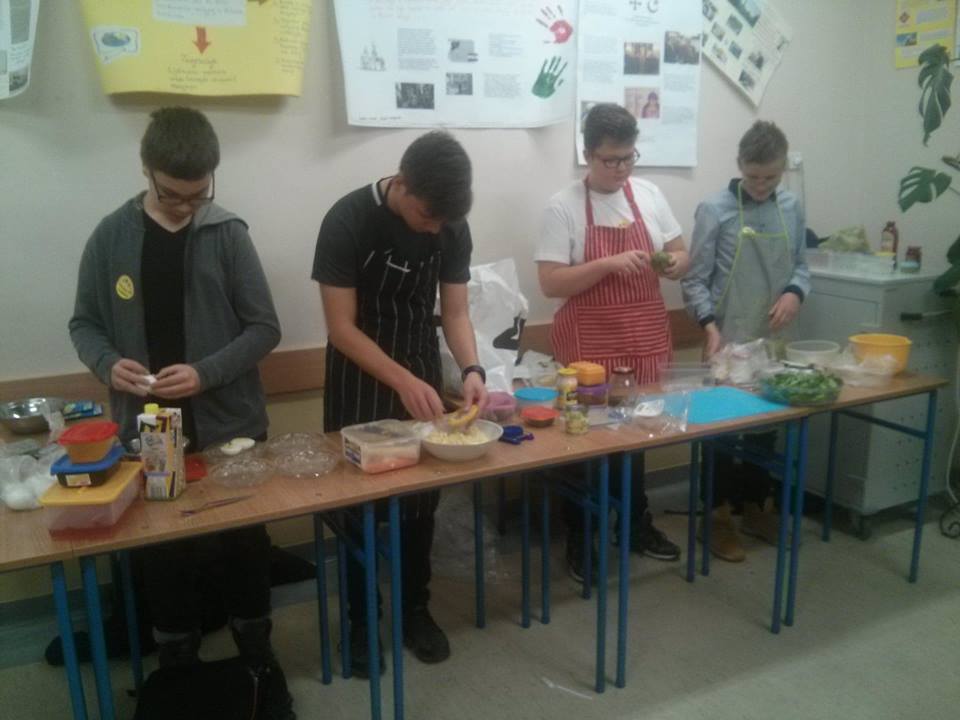 Konkurs kulinarny
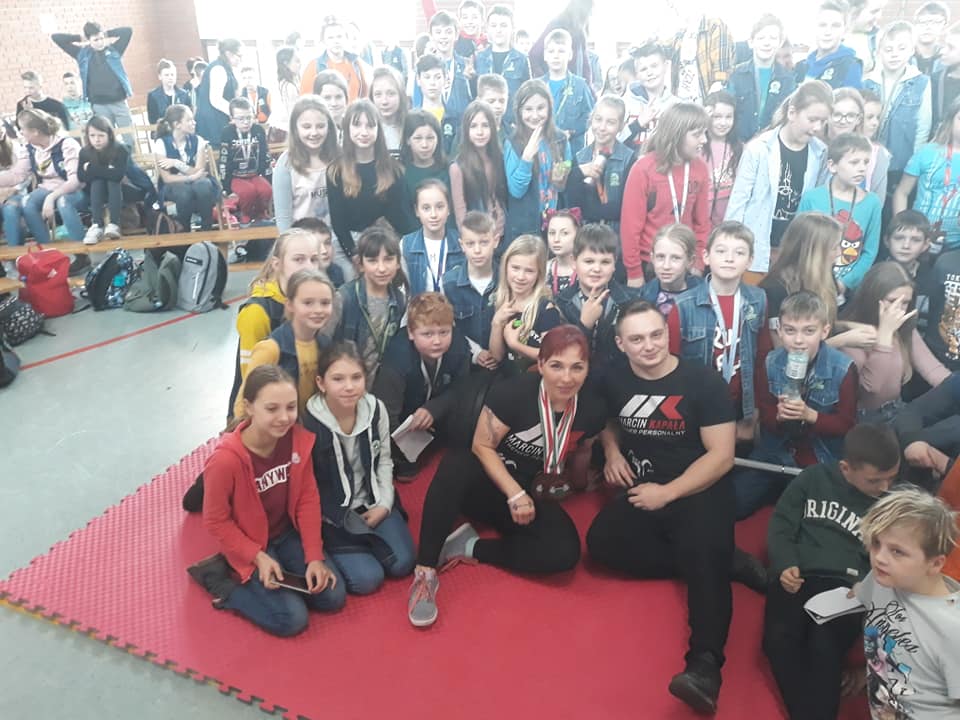 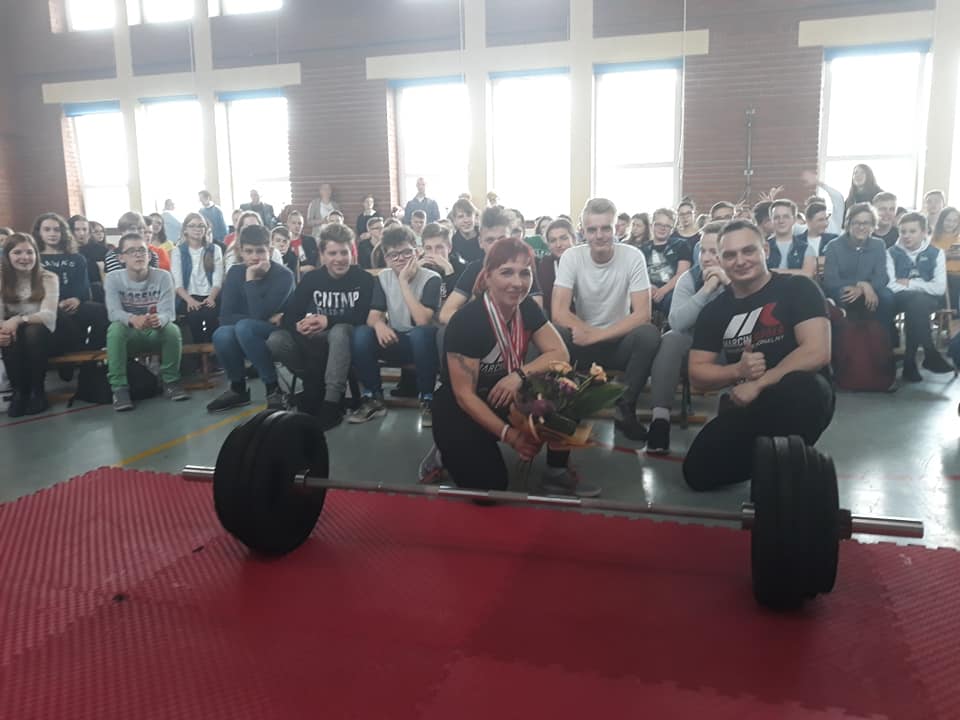 Spotkanie z Panią Izą Chatlińską
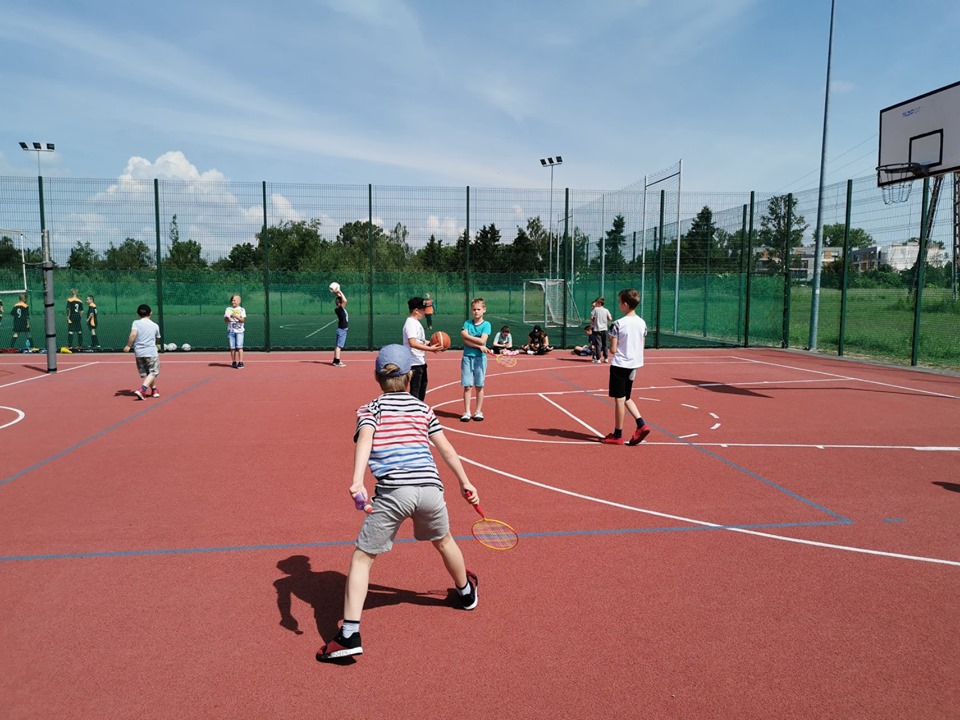 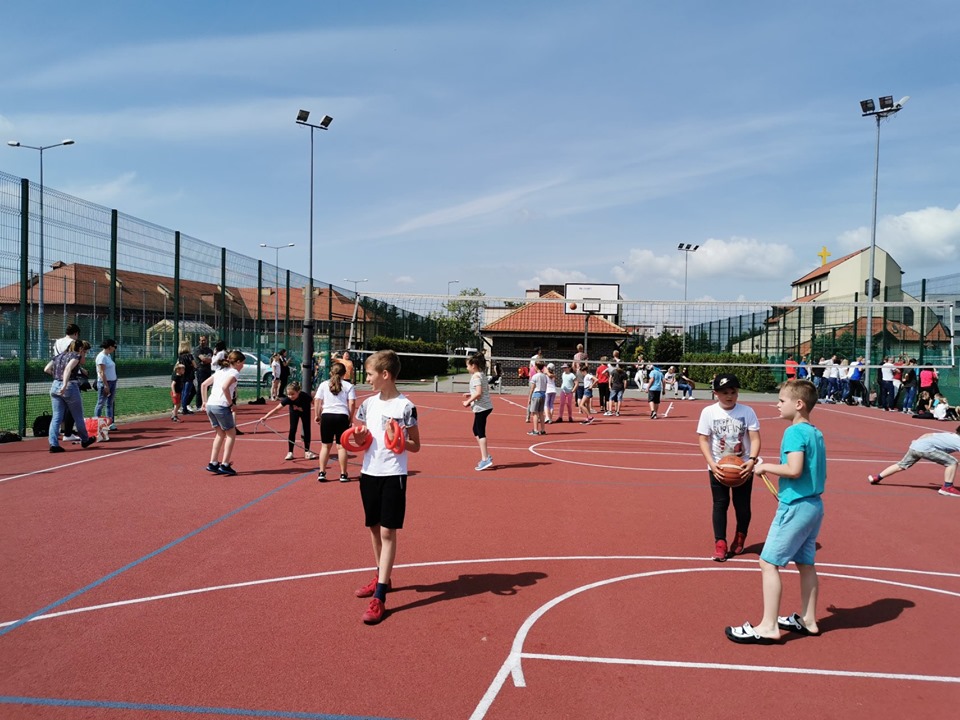 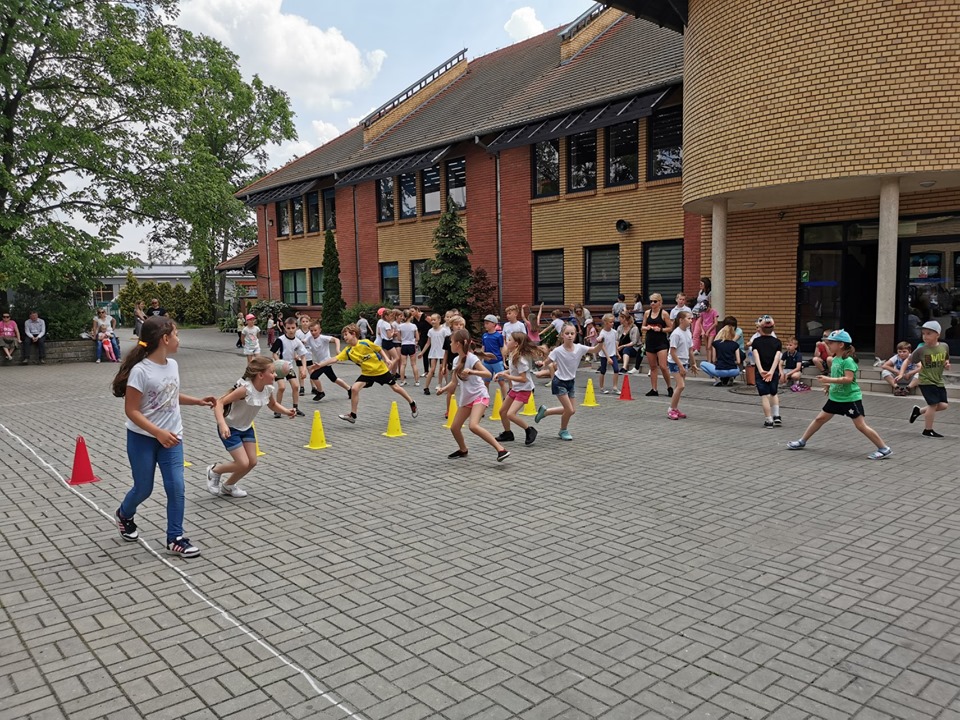 Dzień Sportu
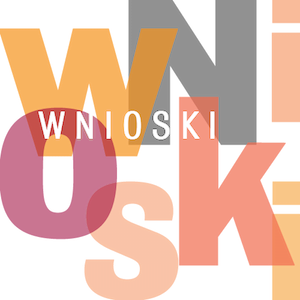 Szkoła promuje zdrowy styl życia poprzez zdrowe odżywianie i aktywność fizyczną
społeczność szkolna posiada wiedzę na temat założeń programu Szkoła Promująca Zdrowie oraz deklaruje potrzebę otrzymywania coraz więcej informacji na temat działań prozdrowotnych podejmowanych w szkole;
zauważa się wzrost wiedzy wśród społeczności szkolnej na temat wszystkich obszarów zdrowia i działań prozdrowotnych organizowanych w szkole;
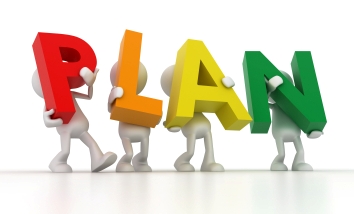 …na przyszłość


utrzymanie wysokiego poziomu działań całej społeczności szkolnej w zakresie promocji zdrowia, szczególnie działań mających wpływ na sprzyjający całej społeczności szkolnej klimat społeczny szkoły
planować pracę szkoły w taki sposób, aby eliminować stres oraz poczucie obciążenia nauką
nadal motywować uczniów do osiągania sukcesów i rozwijania uzdolnień
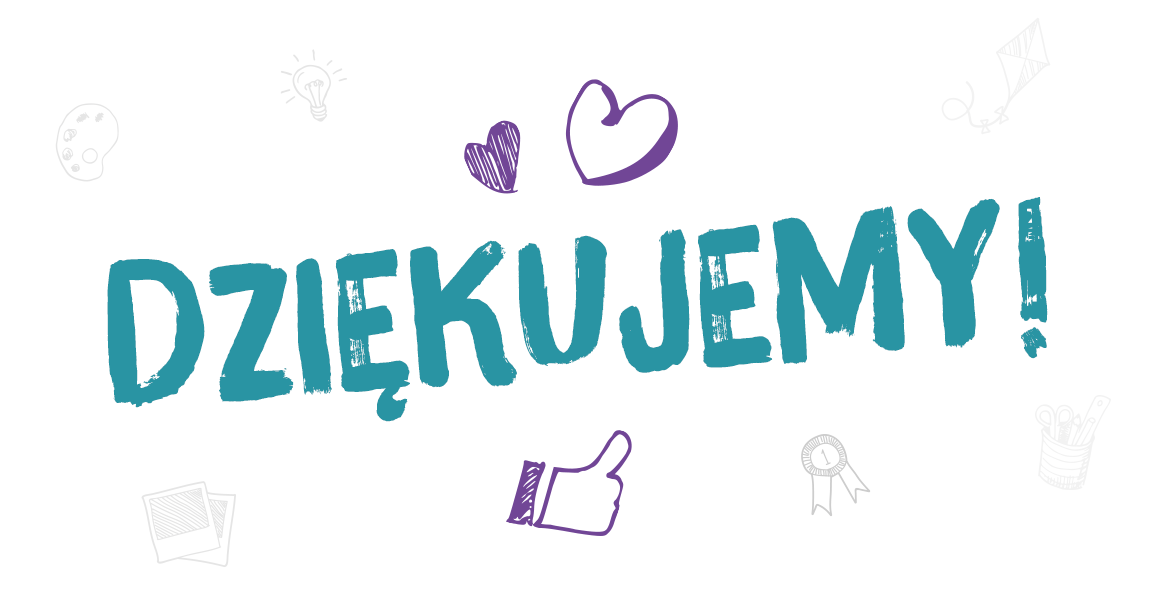 Zespół ds. Promocji Zdrowia